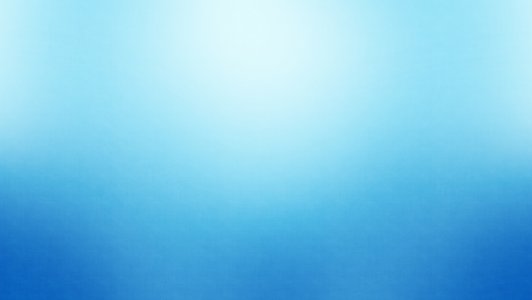 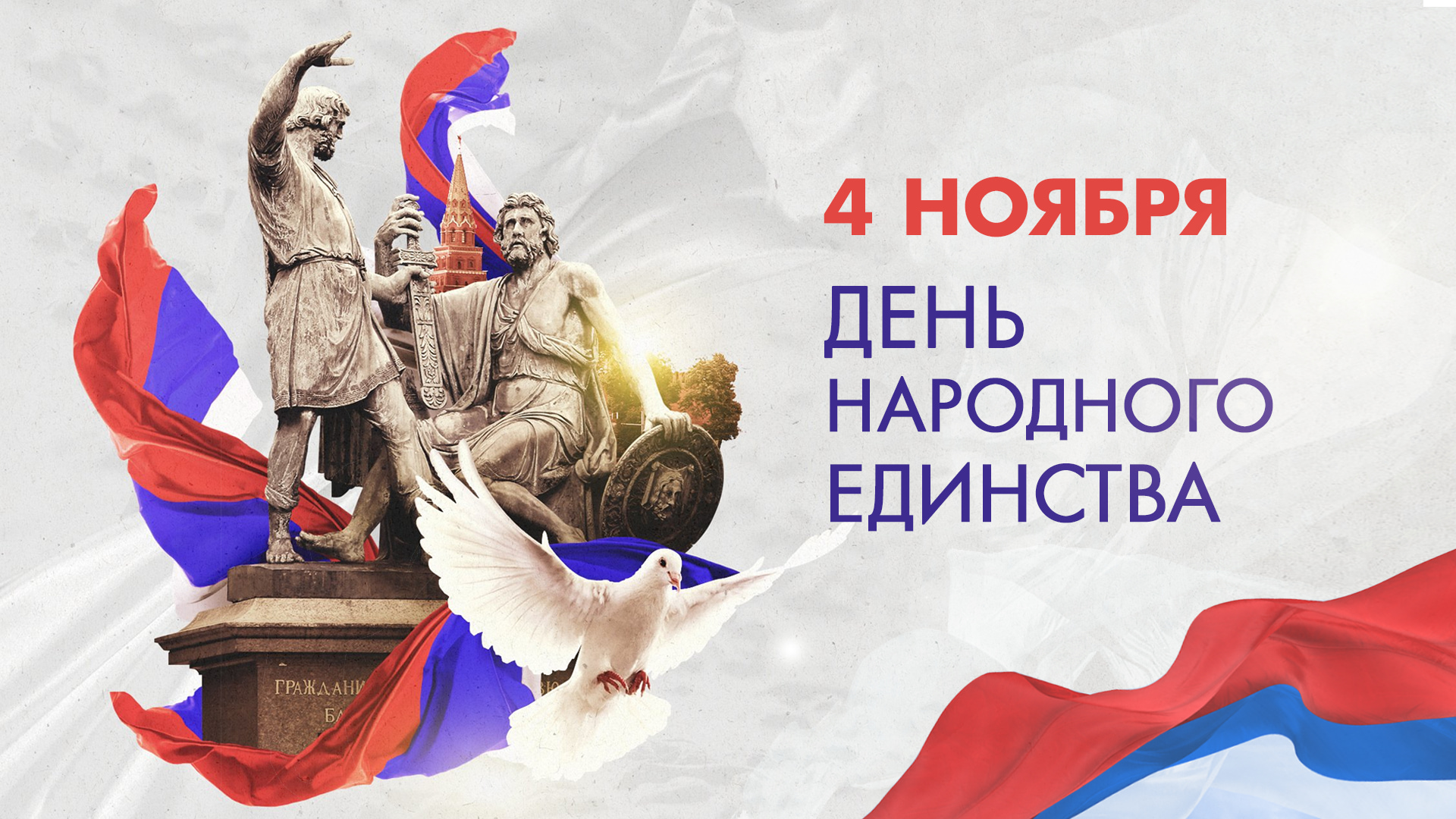 МБДОУ № 11 «Берёзка»
Воспитатель: Семенова М. Д.
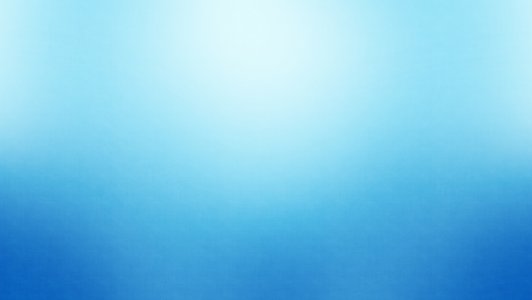 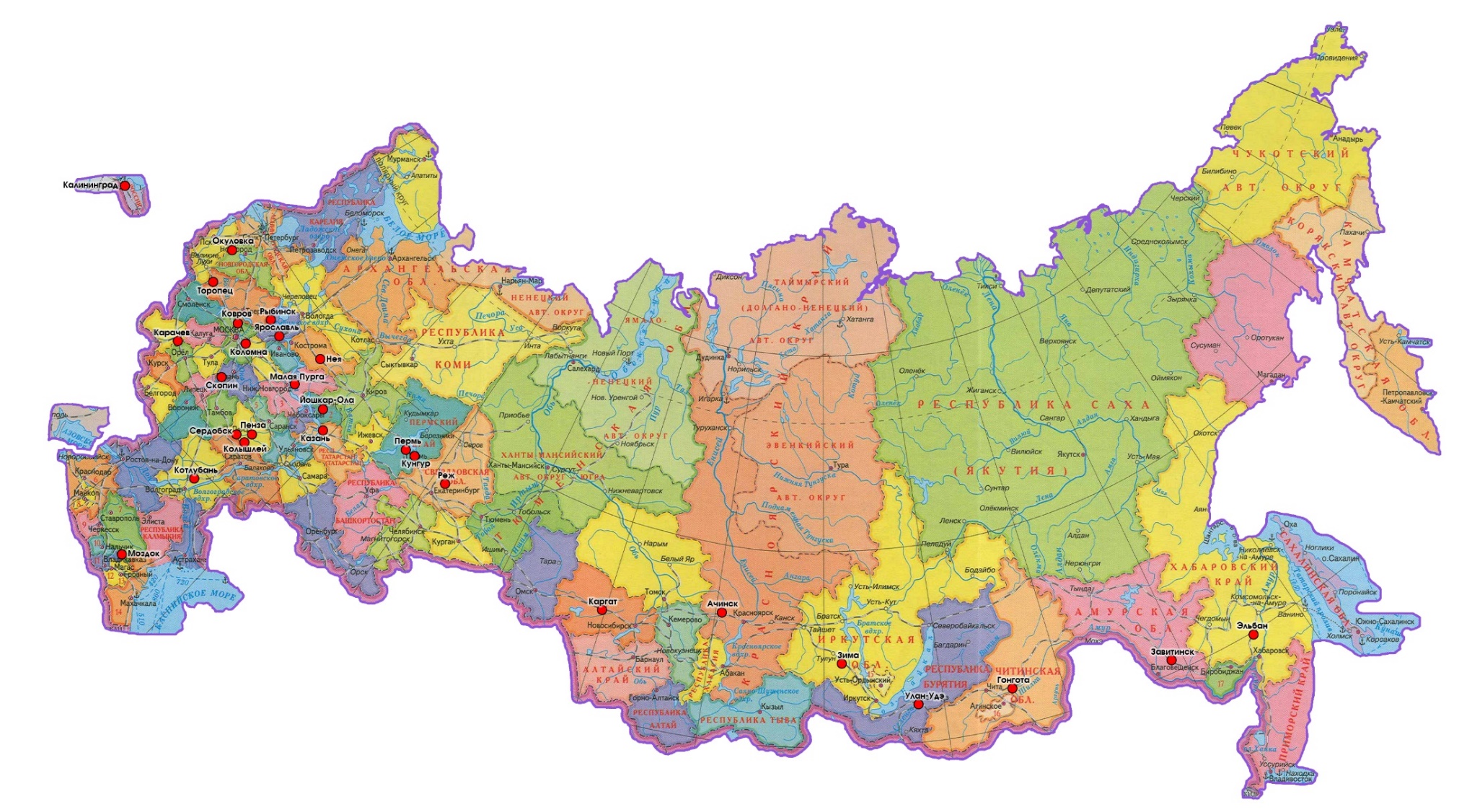 Россия
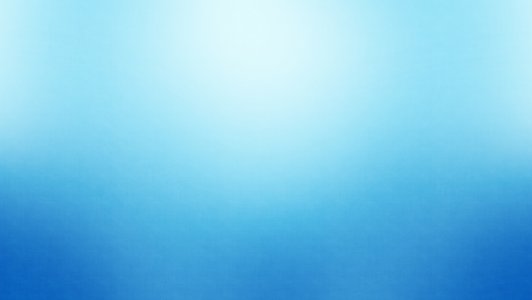 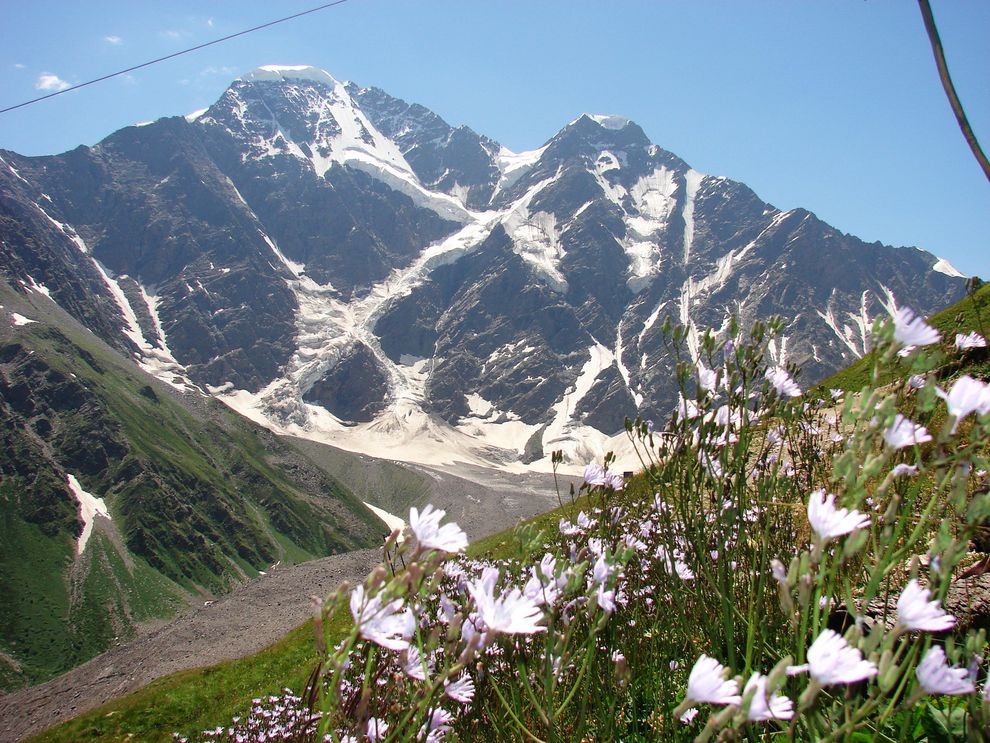 Горы
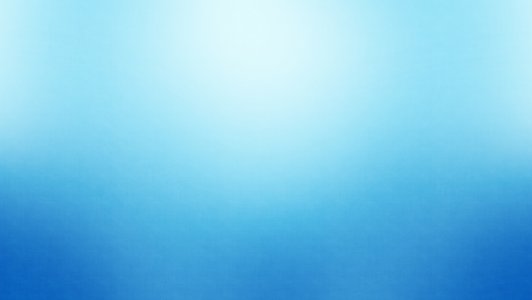 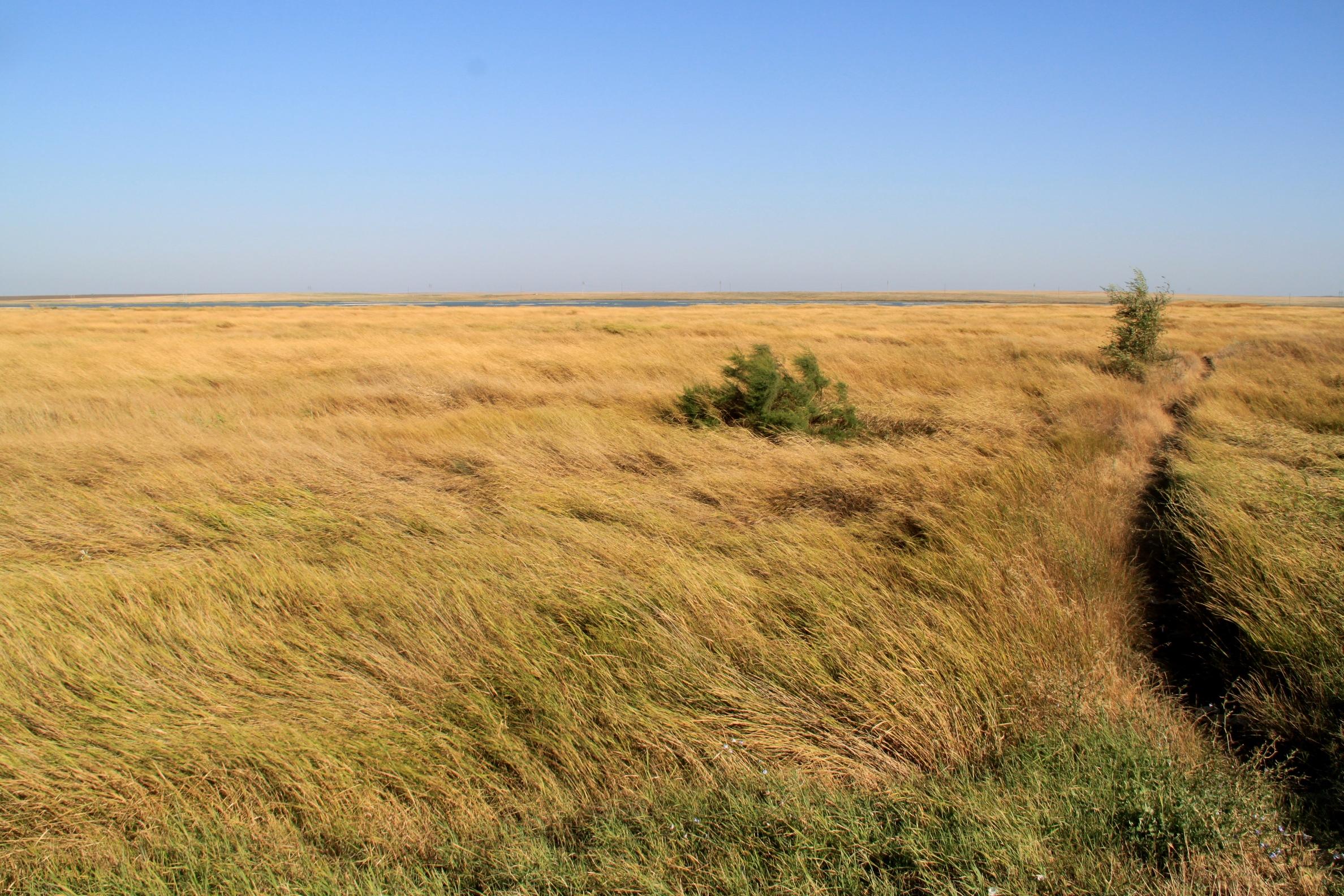 Степи
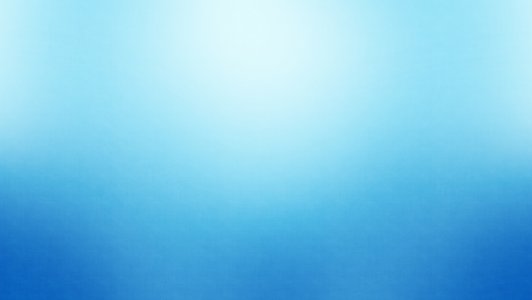 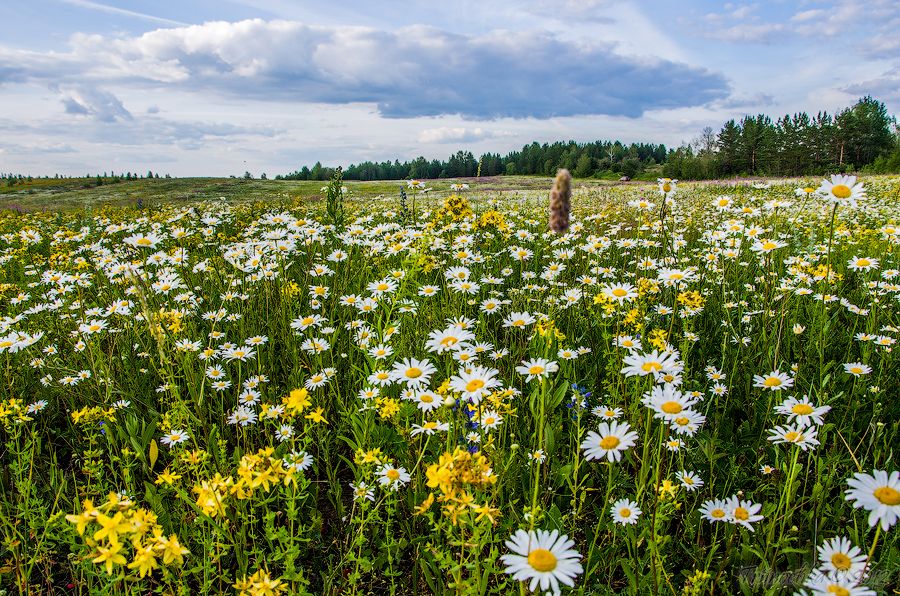 Луга
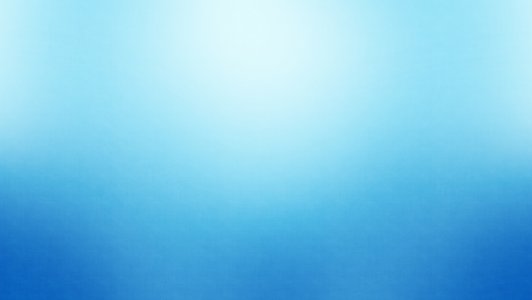 Реки
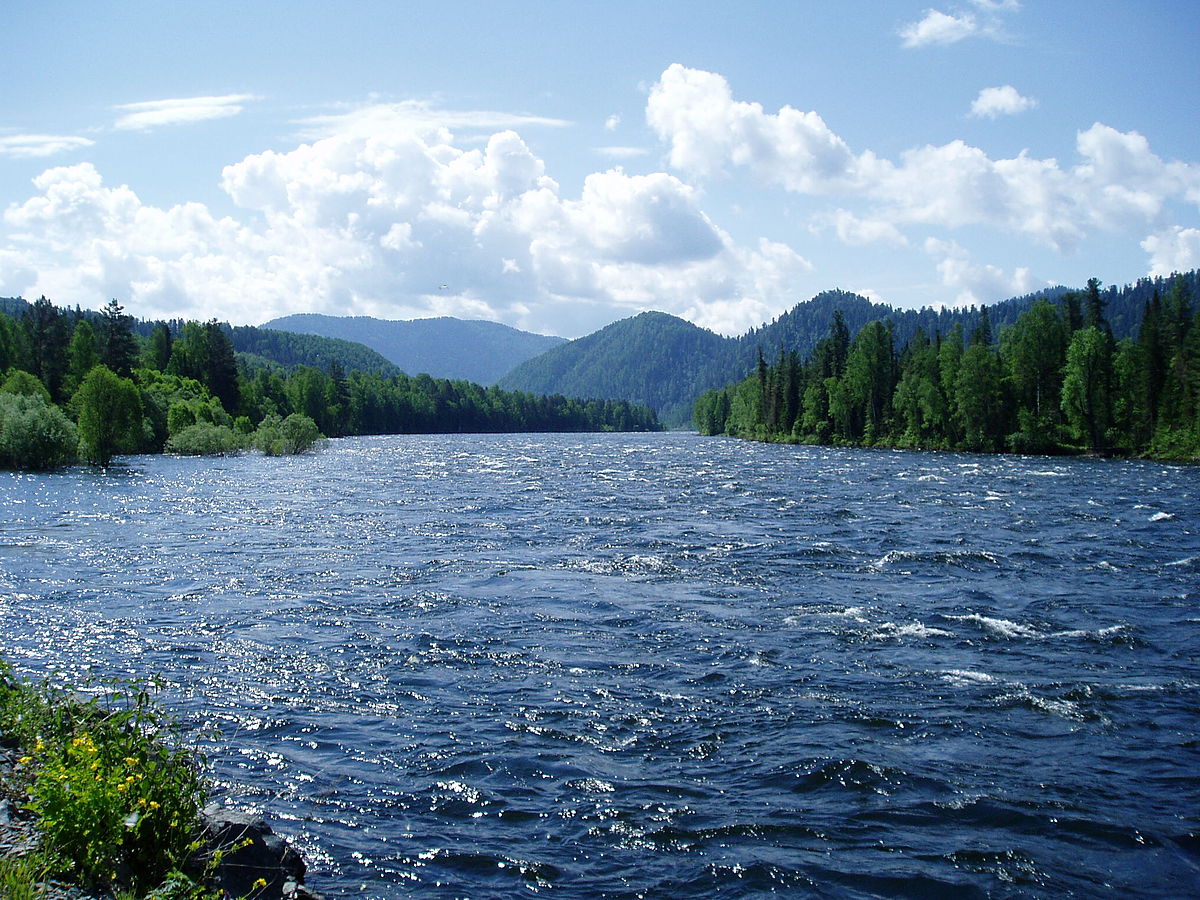 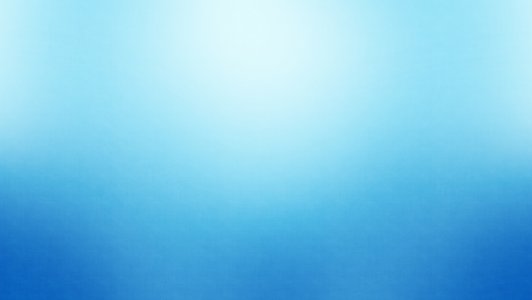 Моря
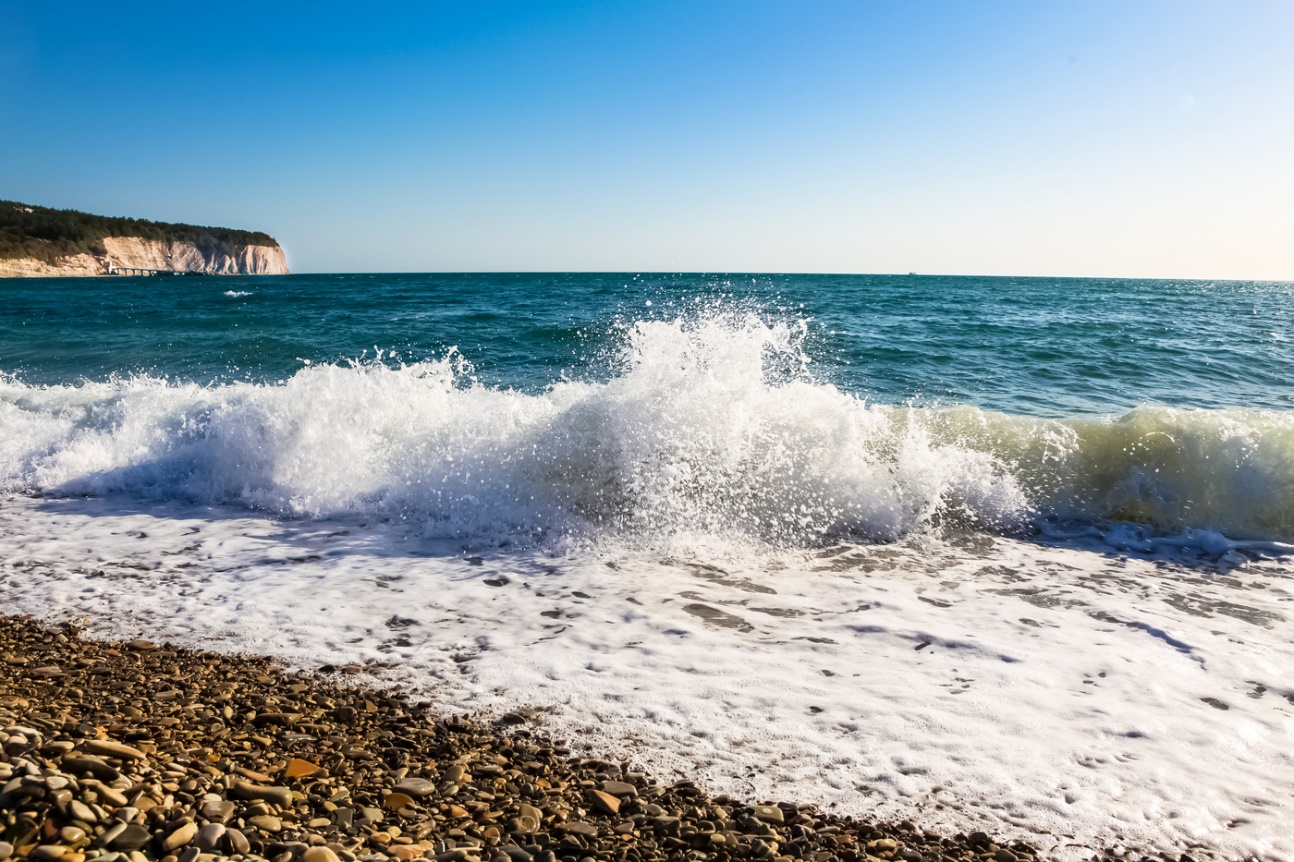 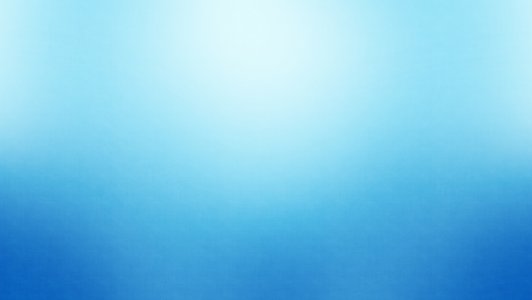 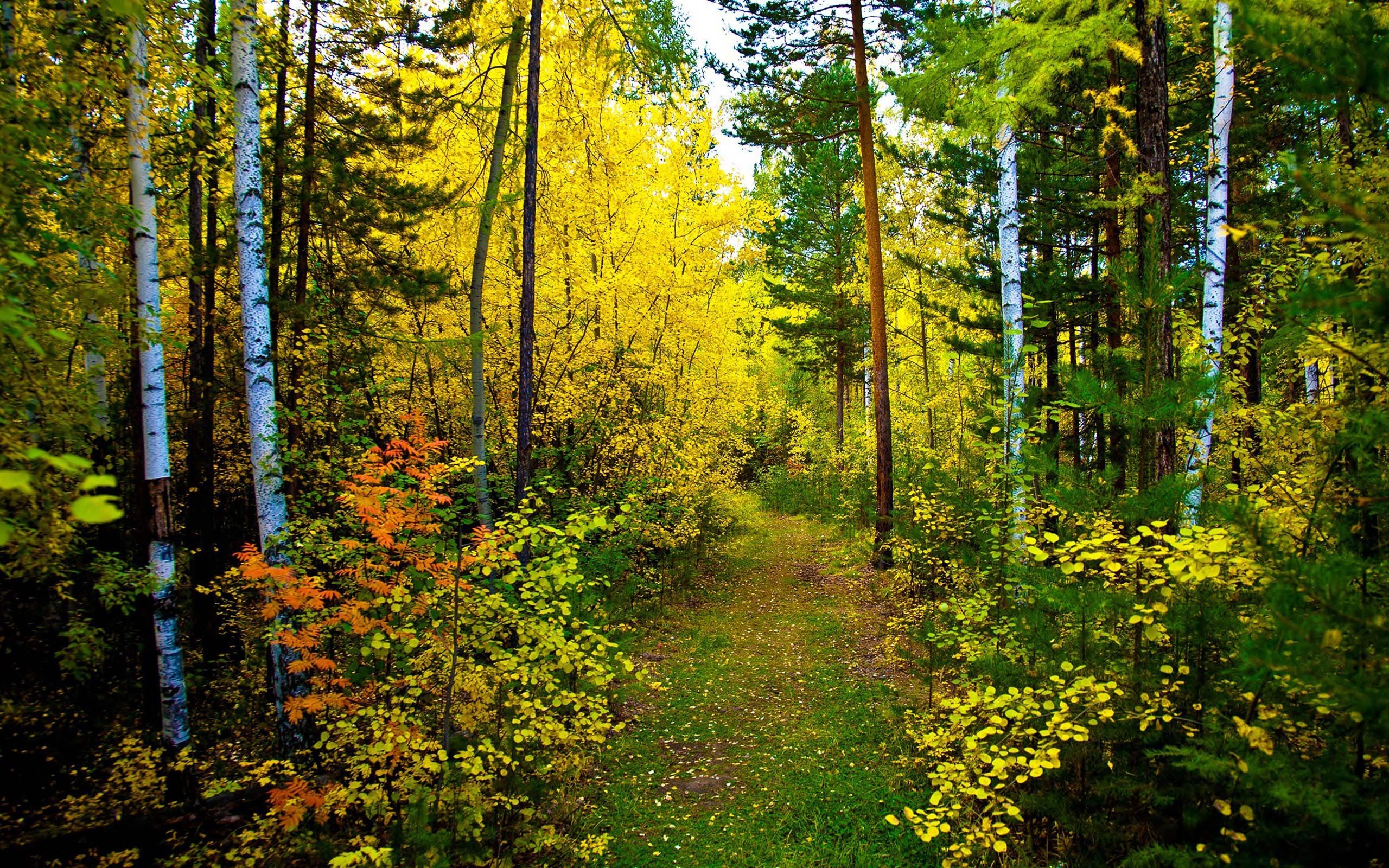 леса
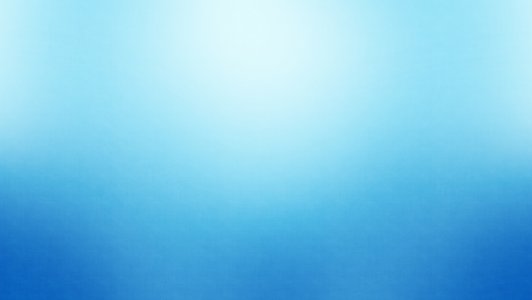 Москва
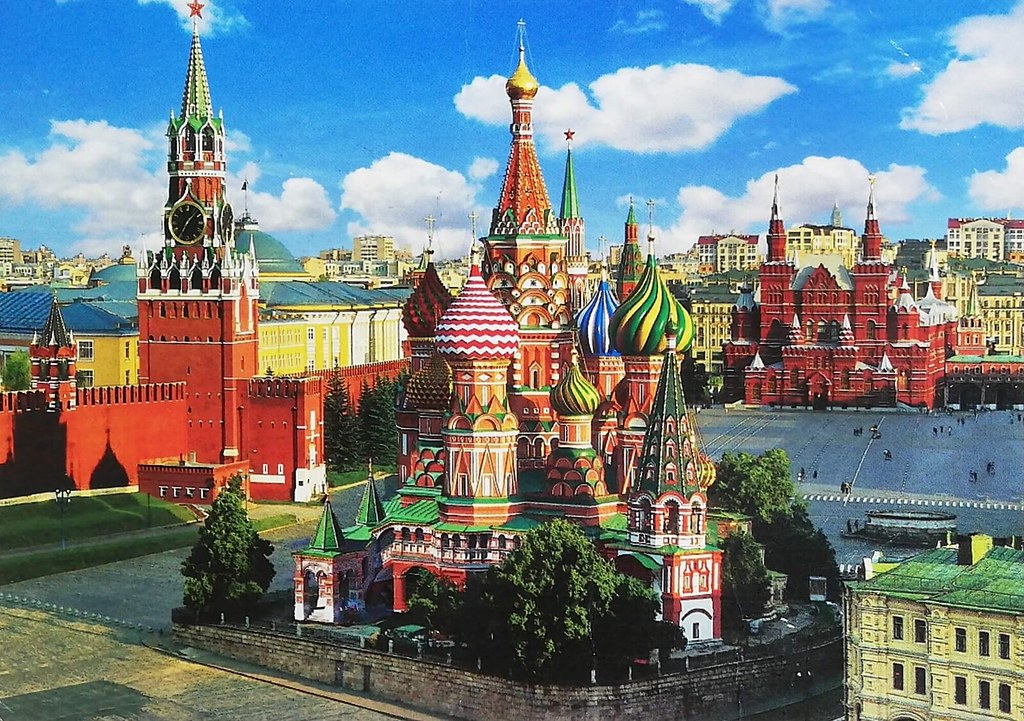 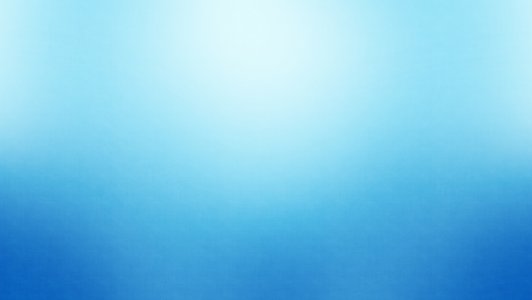 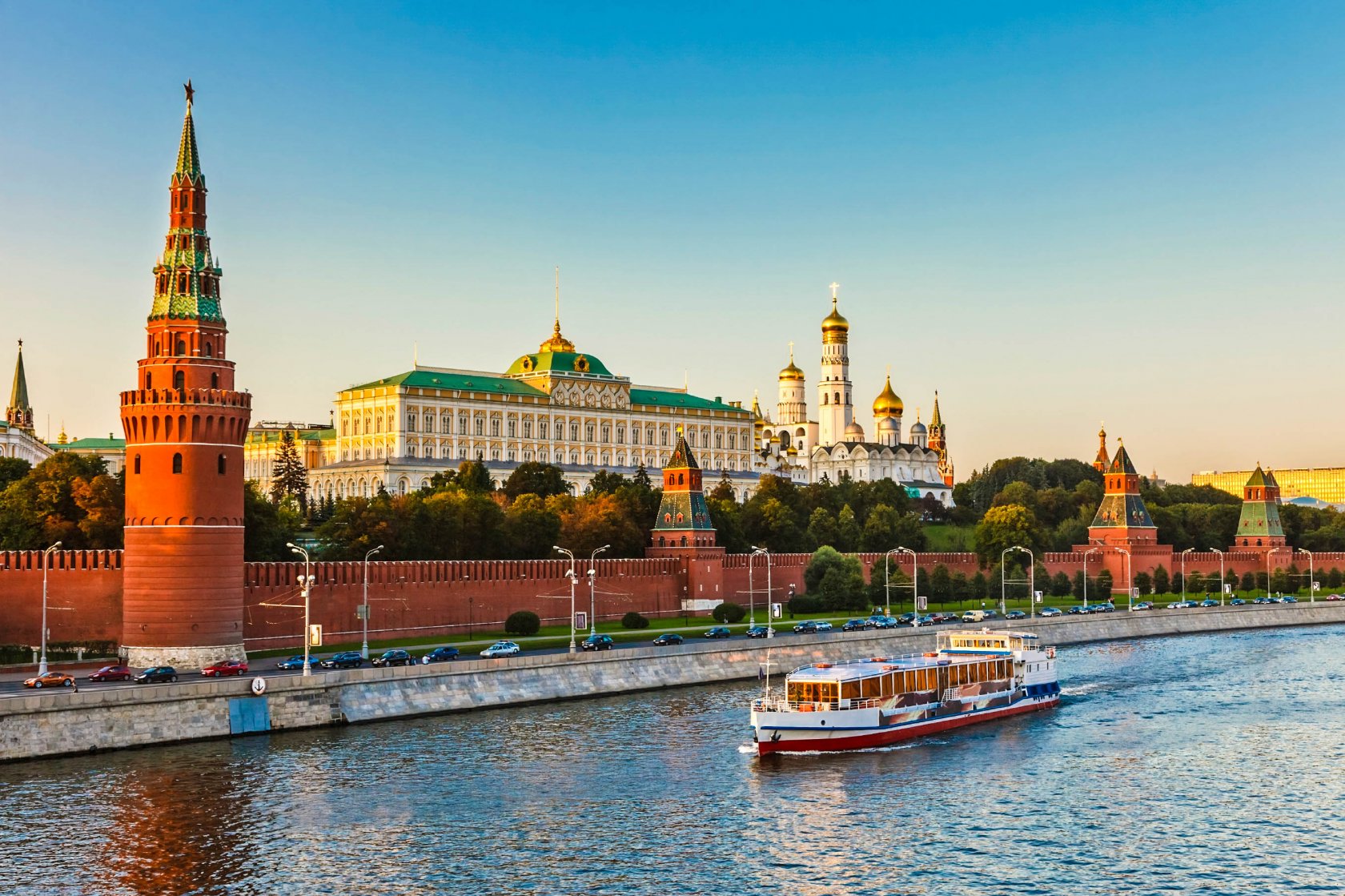 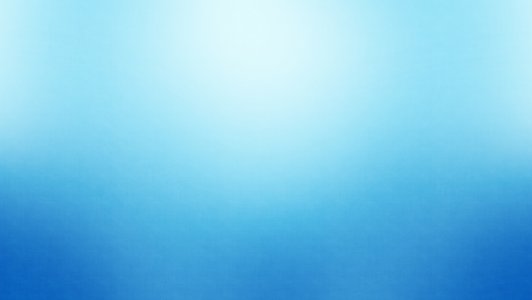 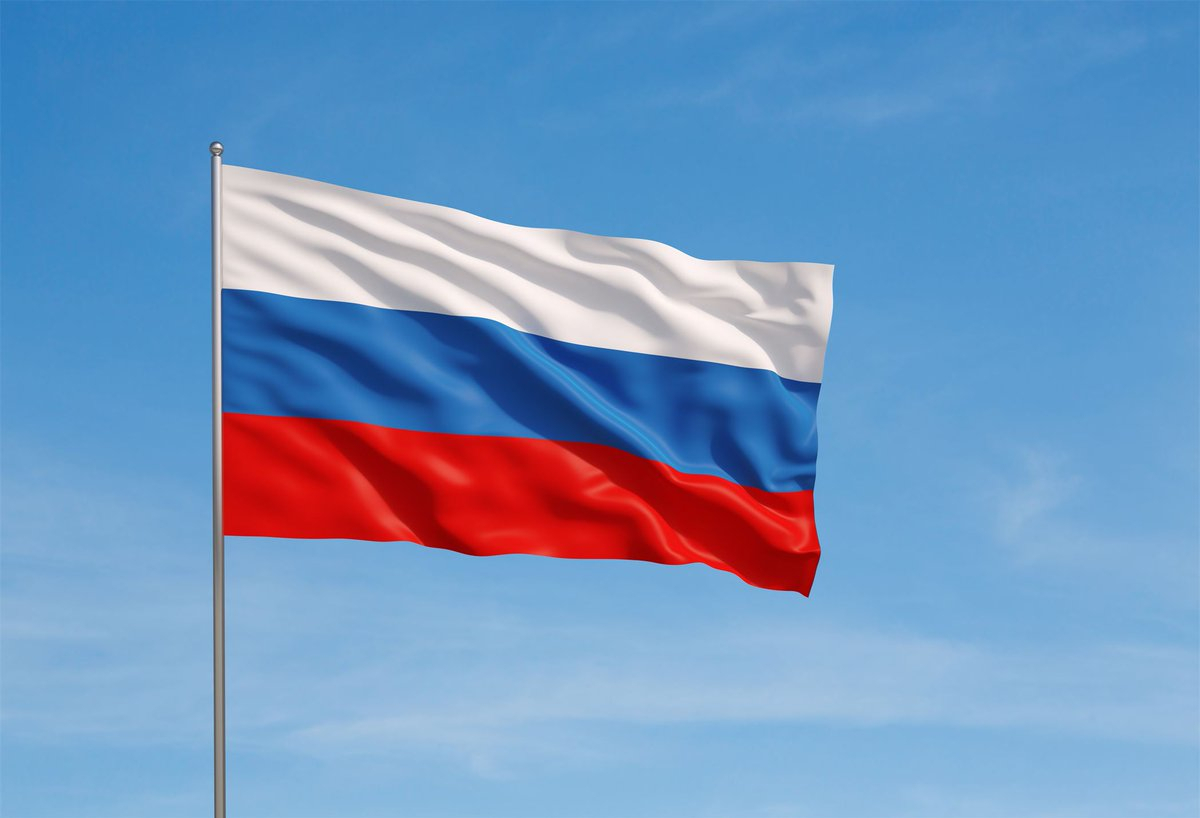 ФЛАГ РОССИИ
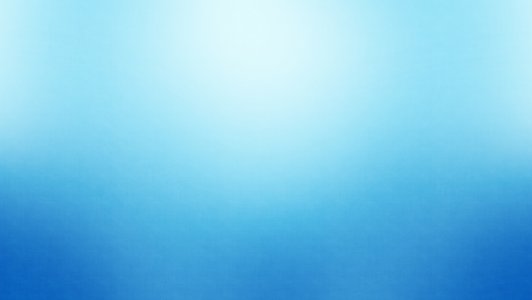 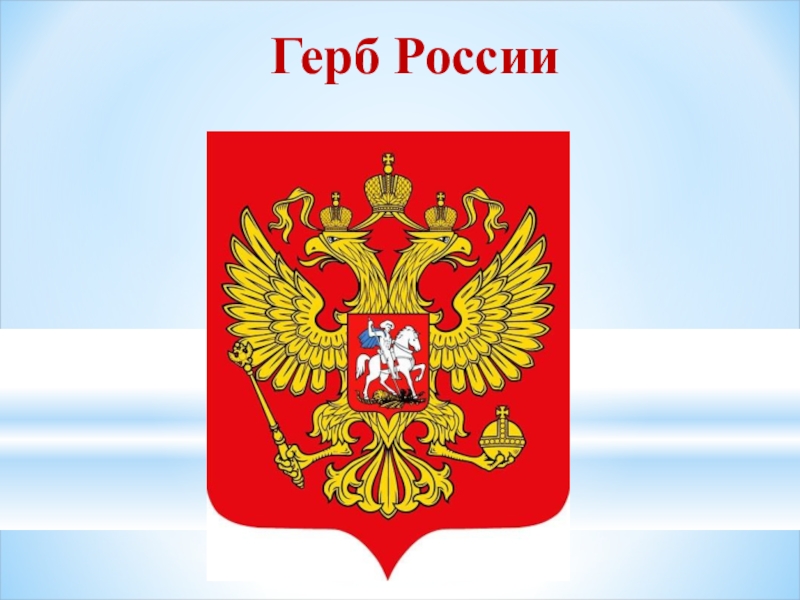 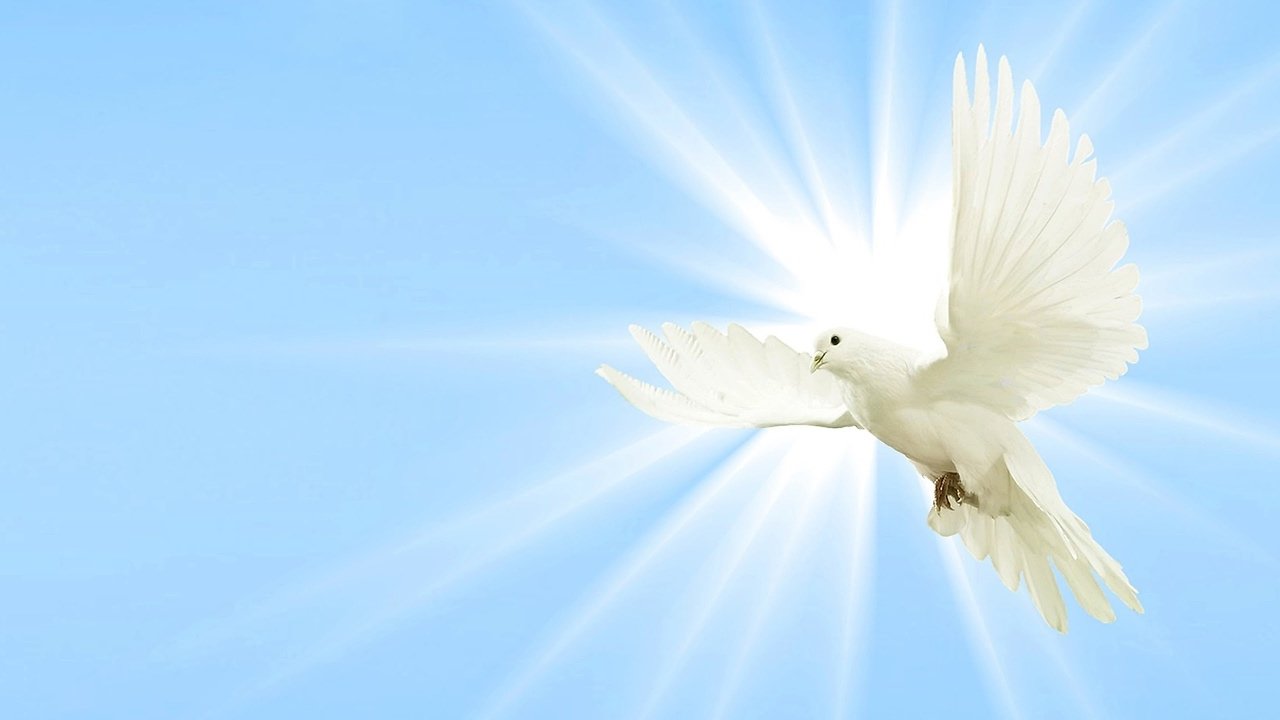 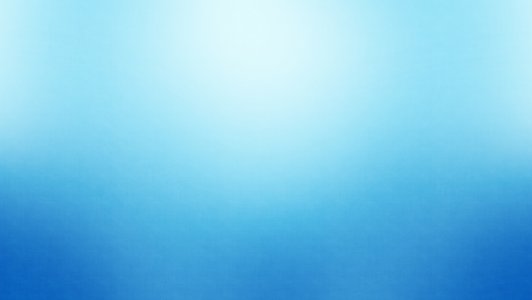 ГОСУДАРСТВЕННЫЙ ГИМН –
торжественная песня
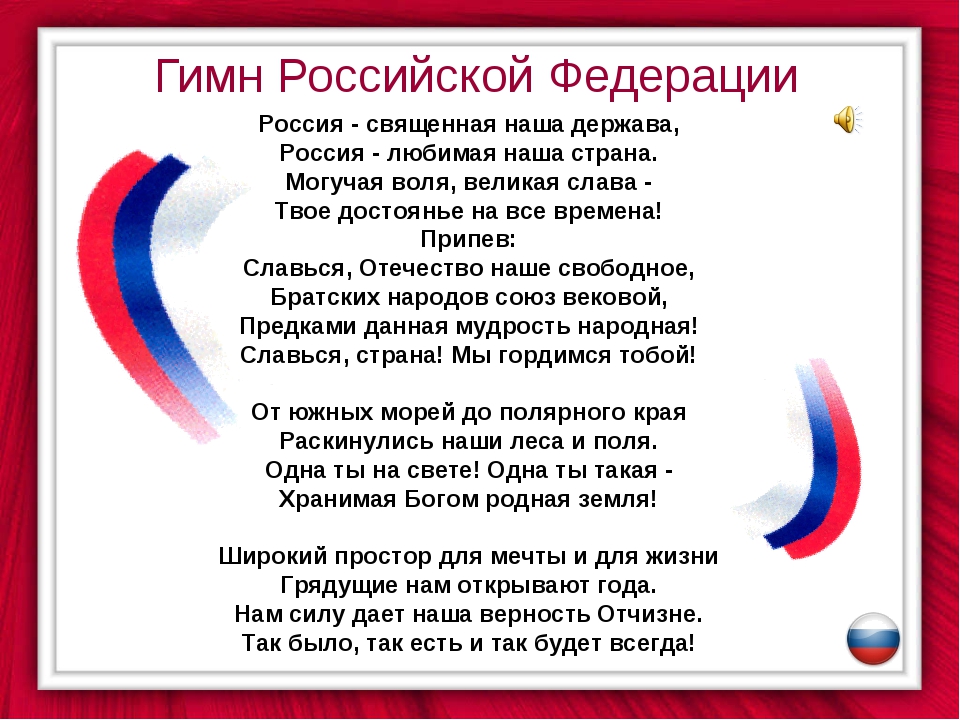 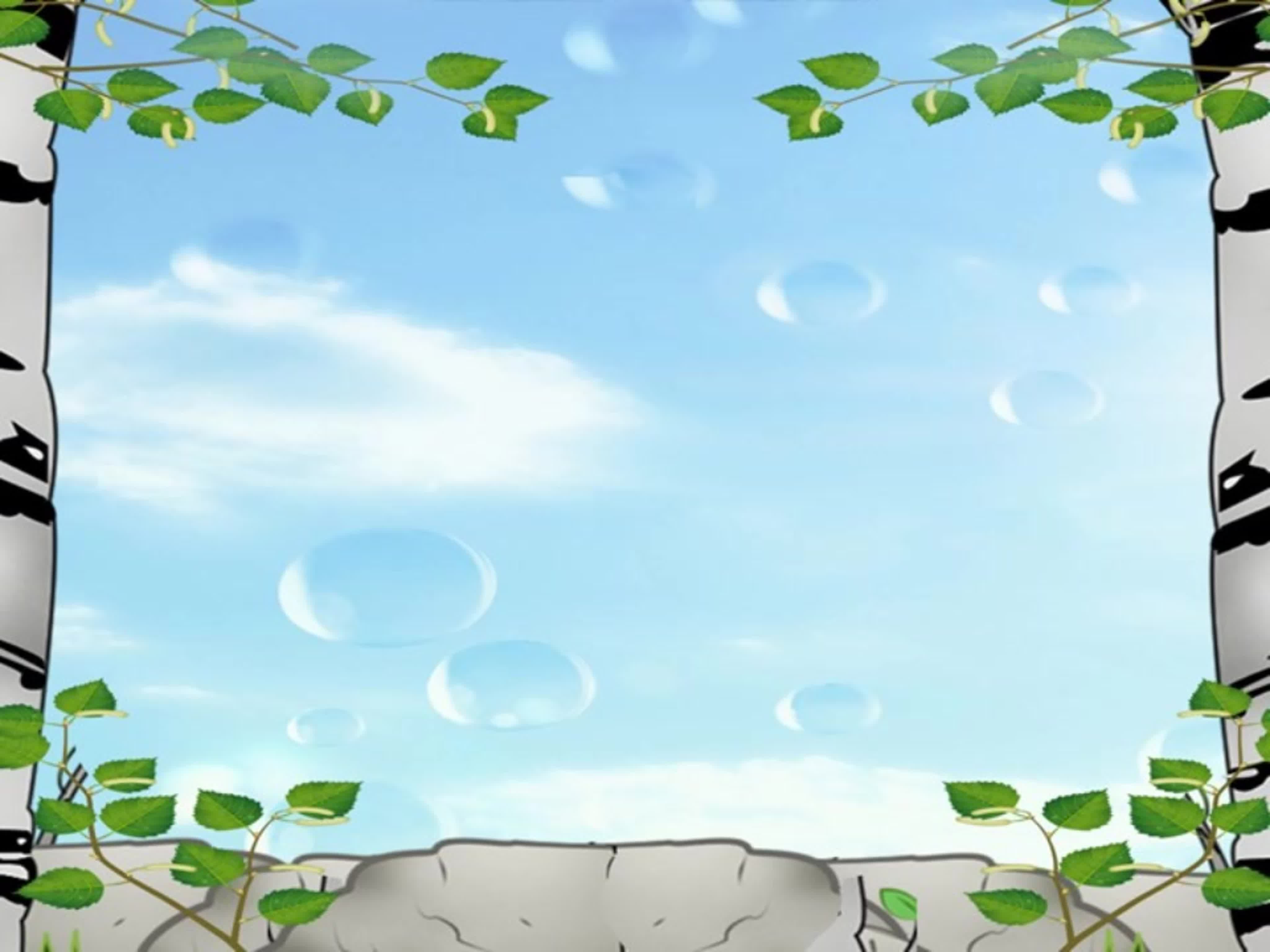 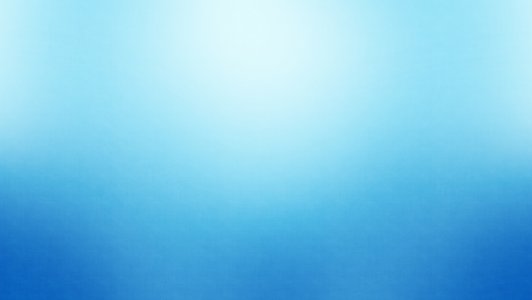 ИГРА
«СИМВОЛЫ РОССИИ»
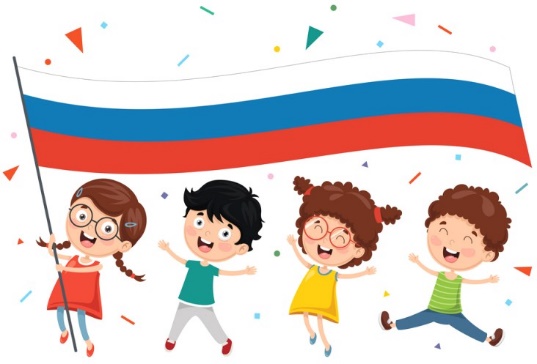 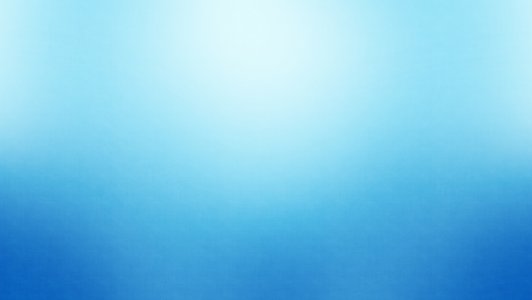 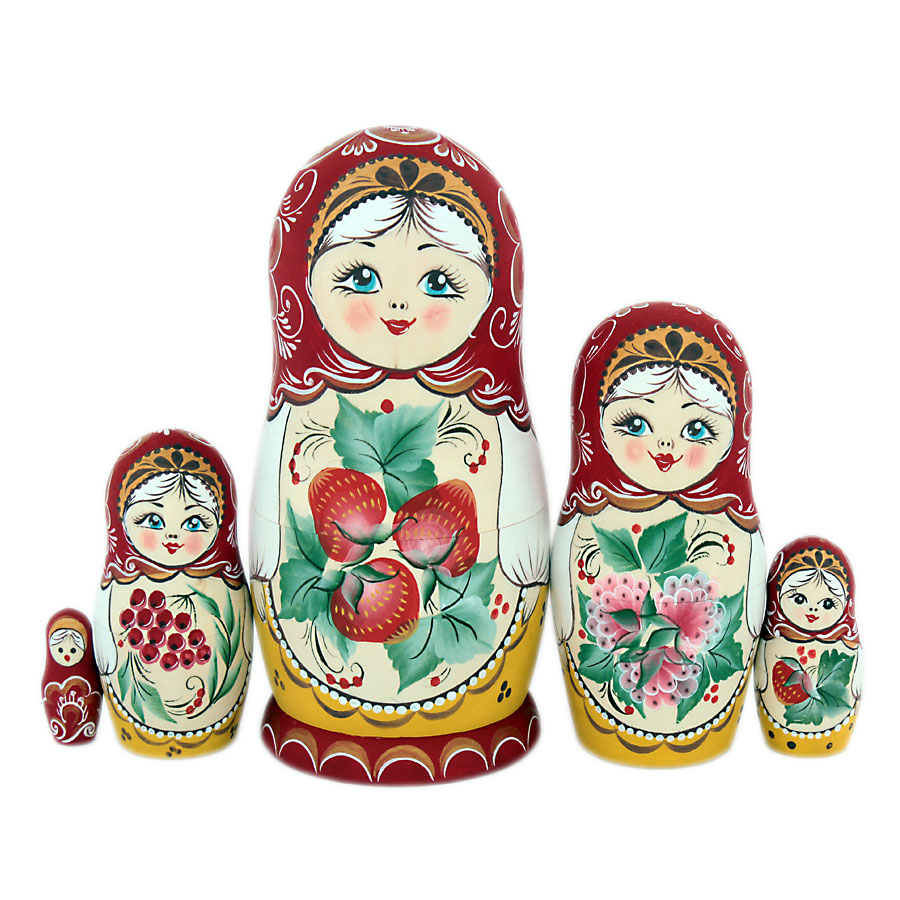 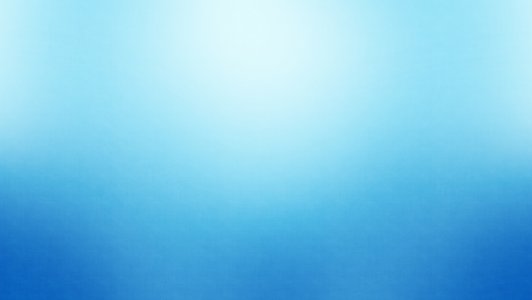 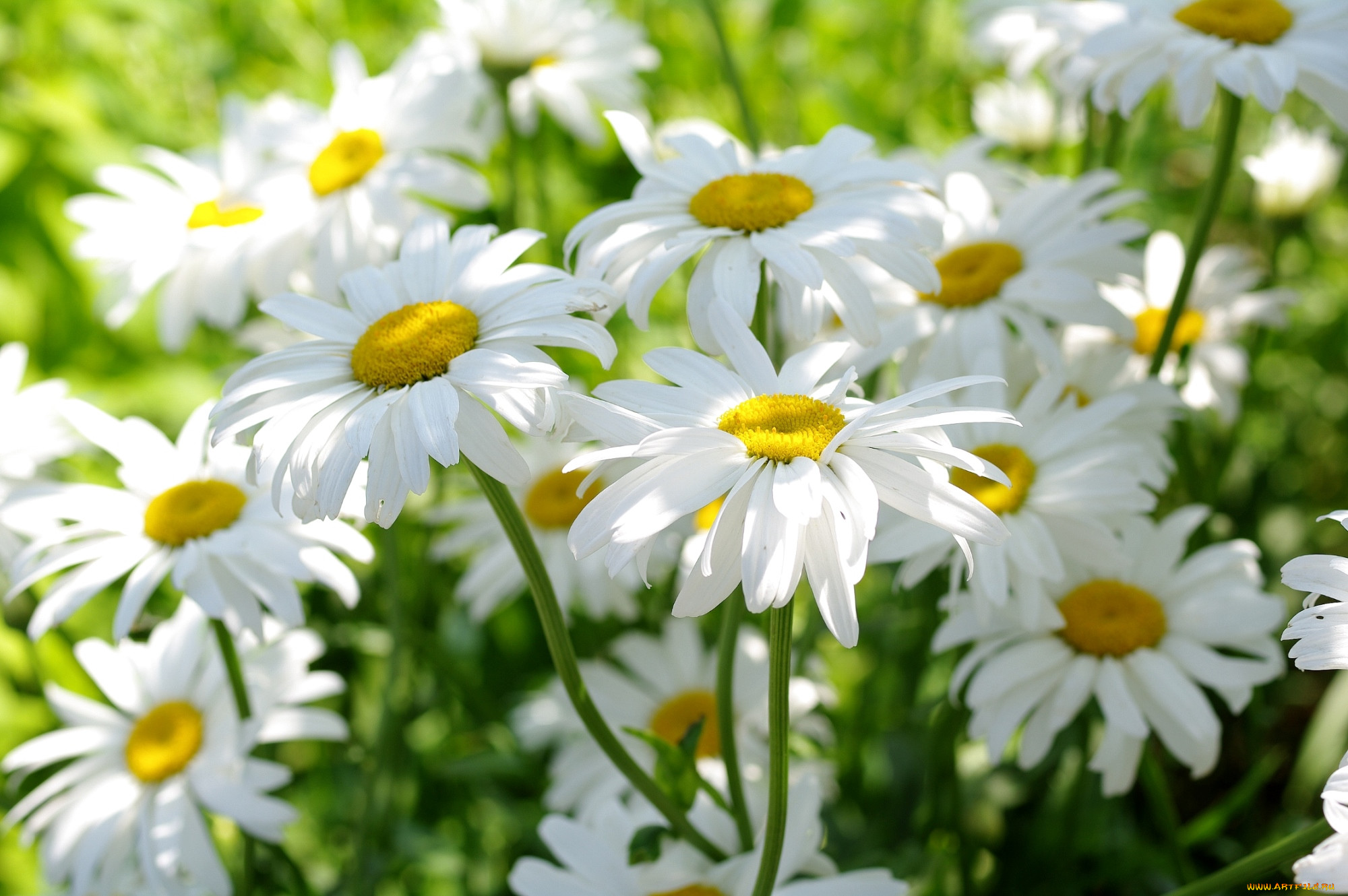 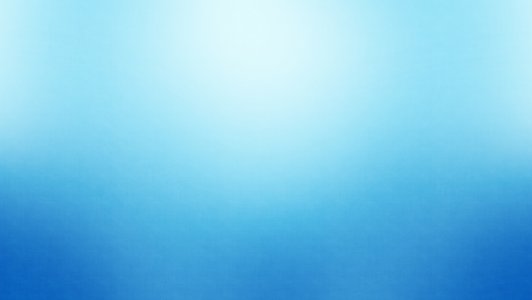 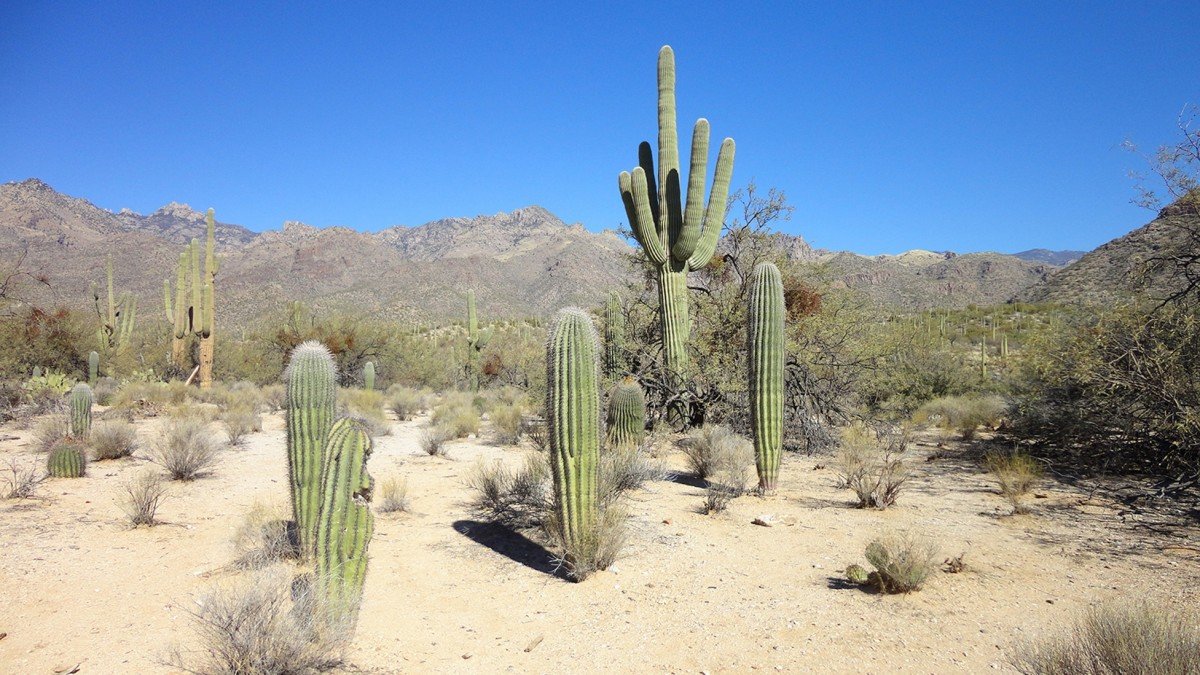 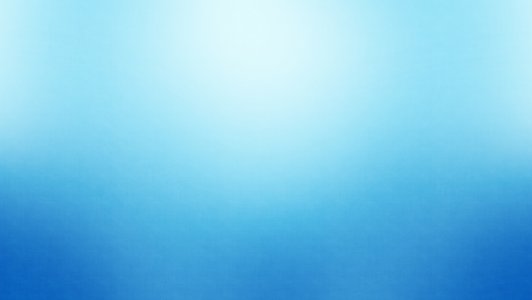 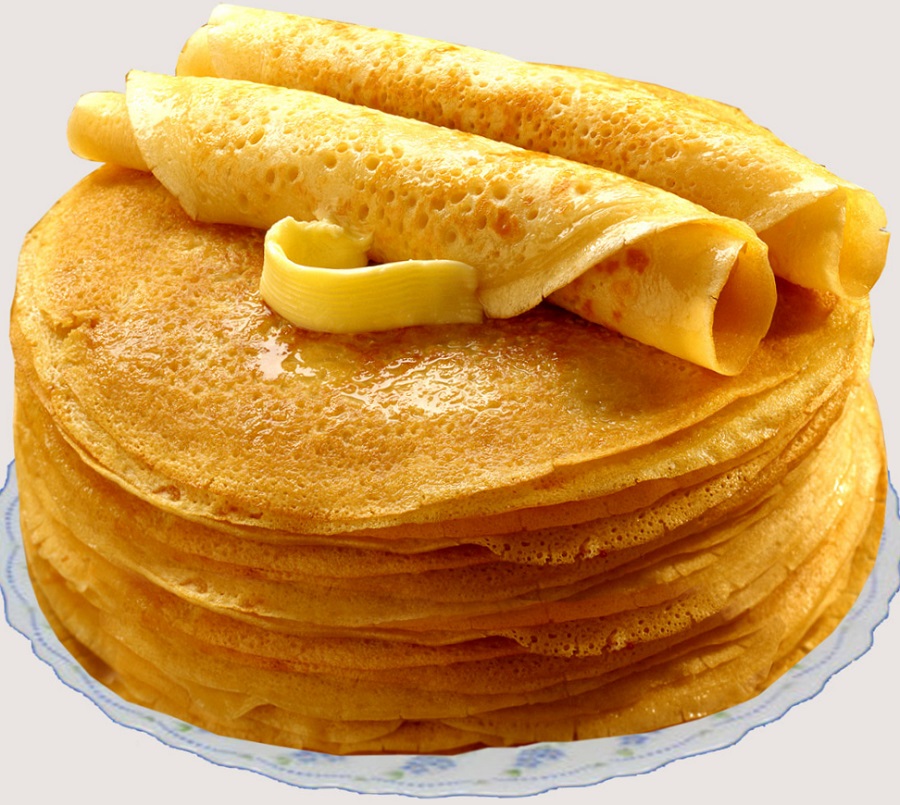 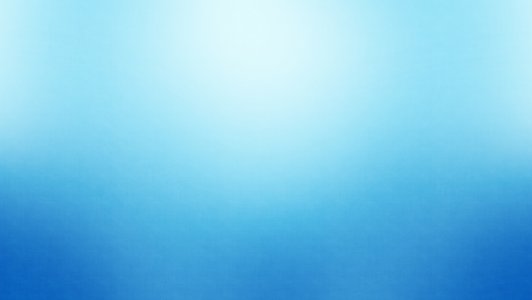 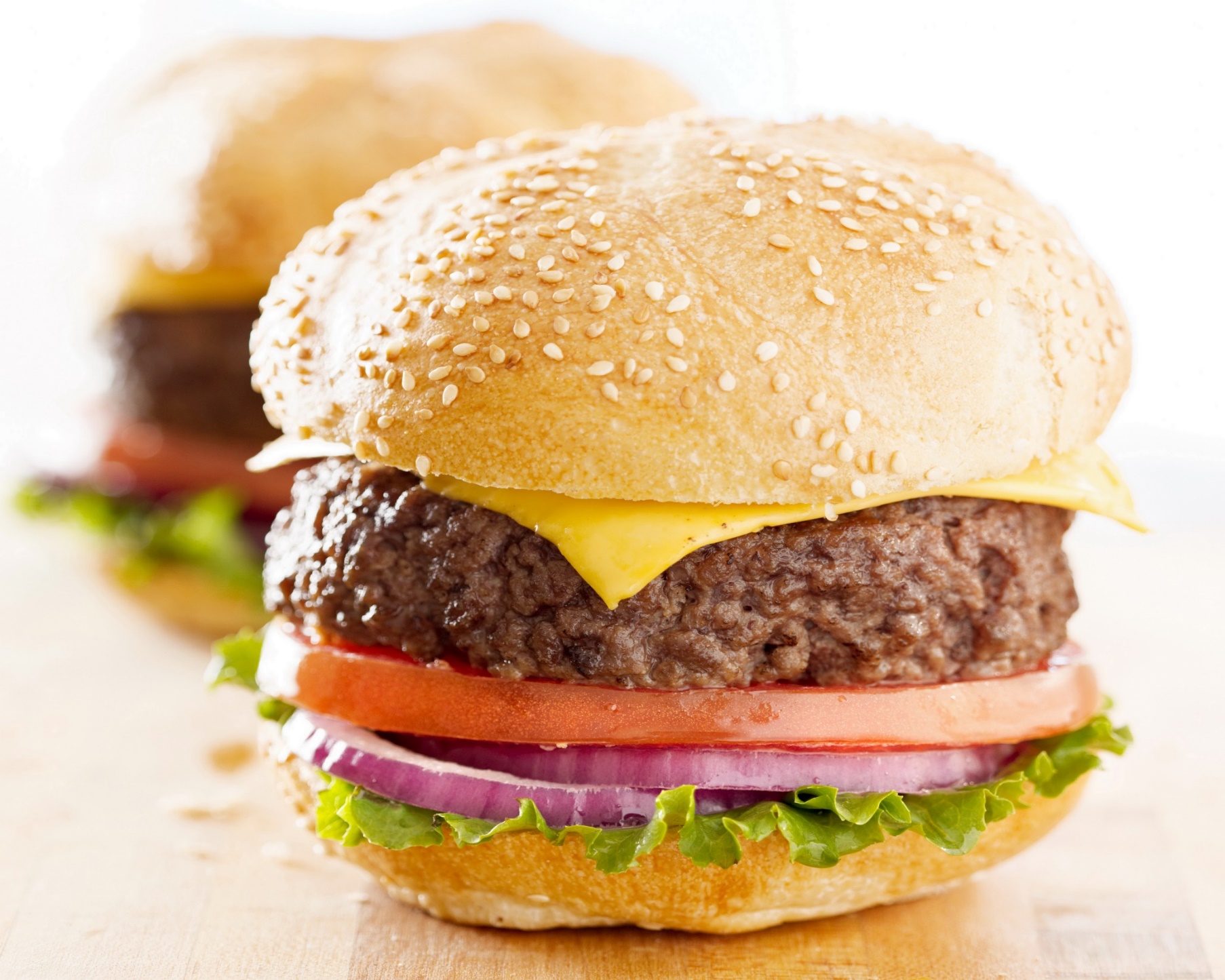 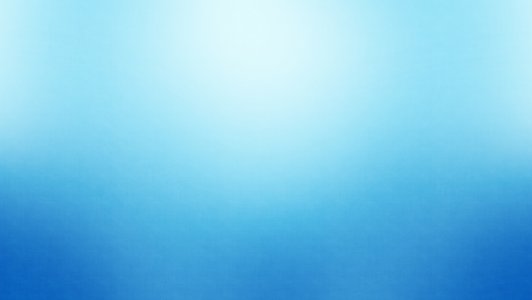 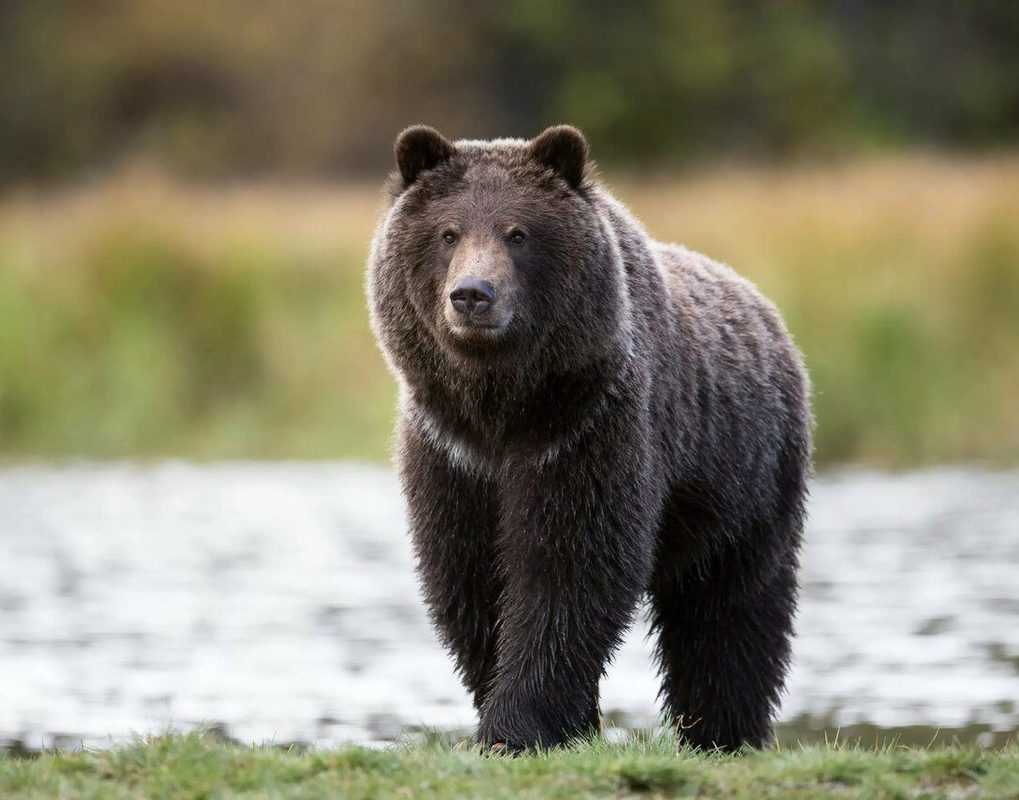 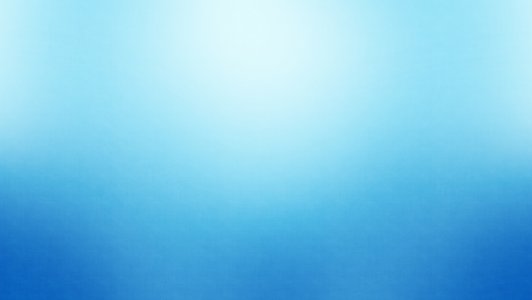 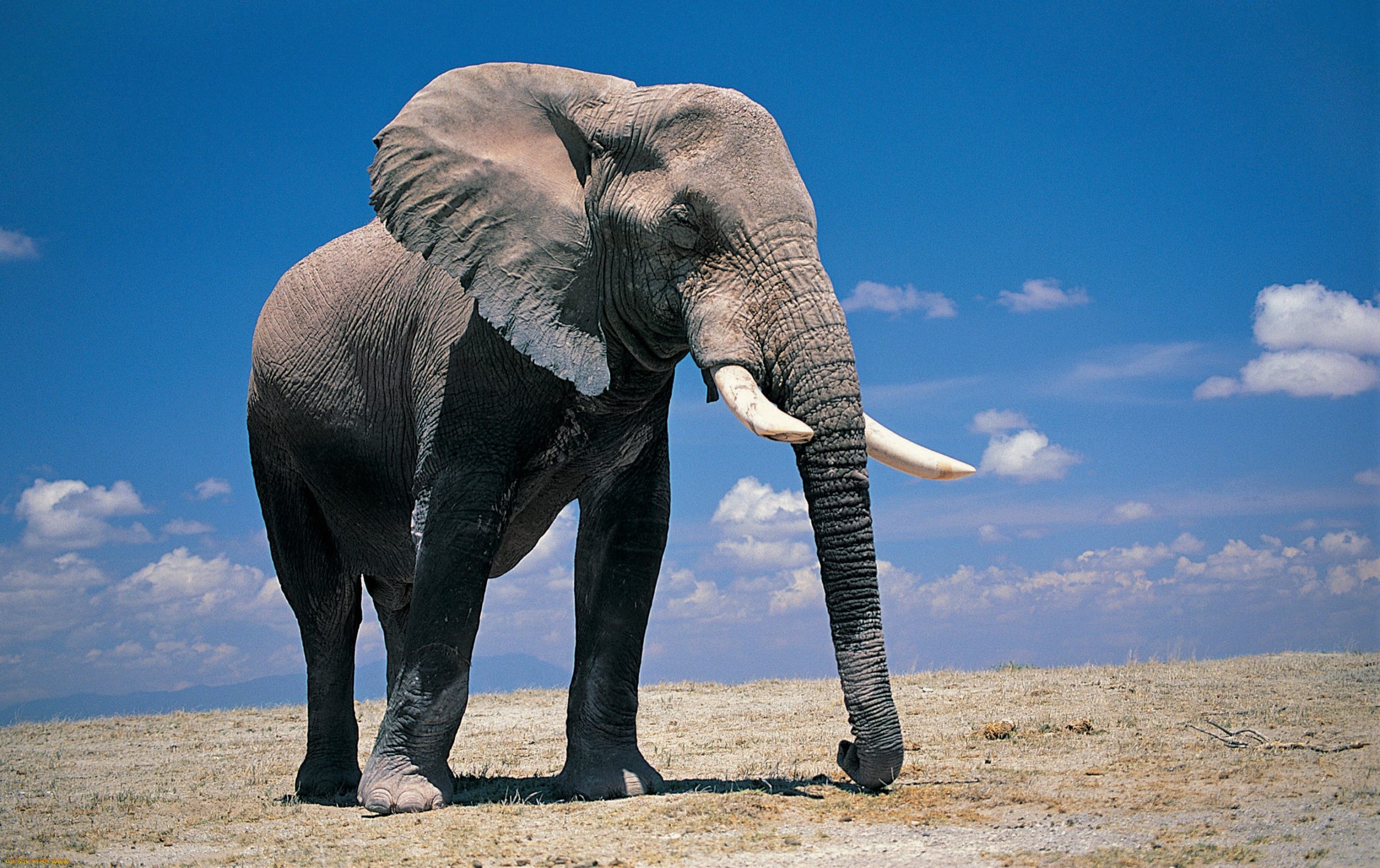 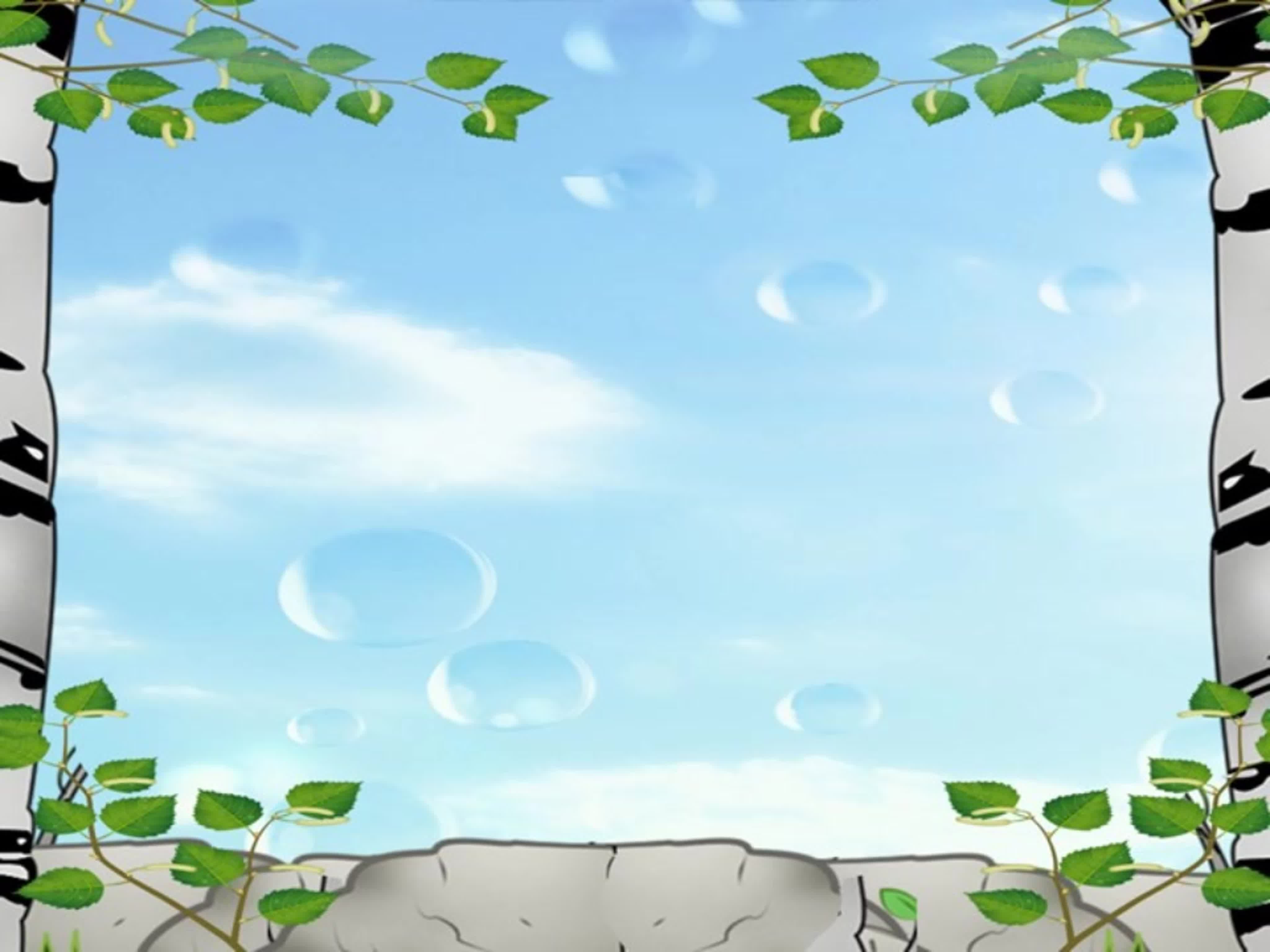 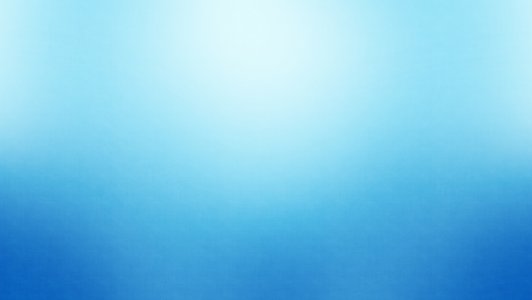 ИГРА
«ГЛАВНЫЕ 
ПРАЗДНИКИ РОССИИ»
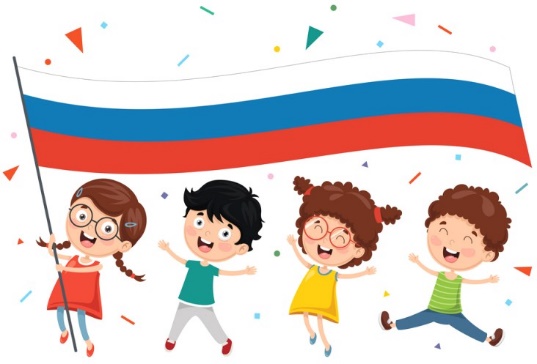 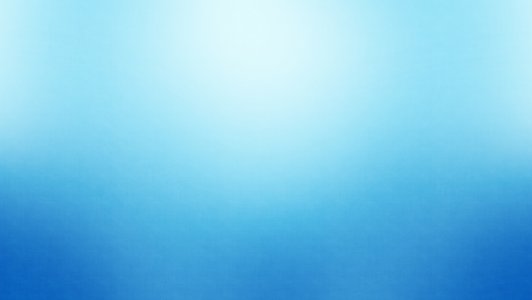 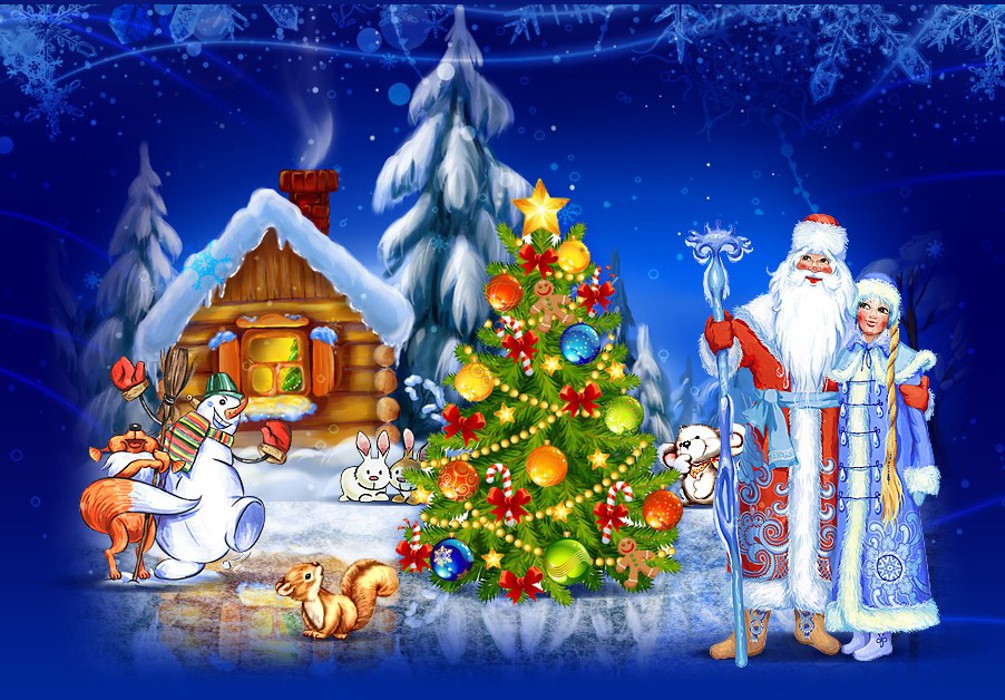 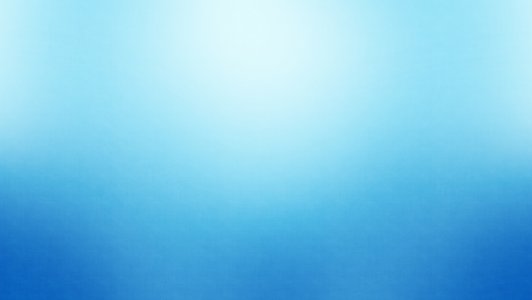 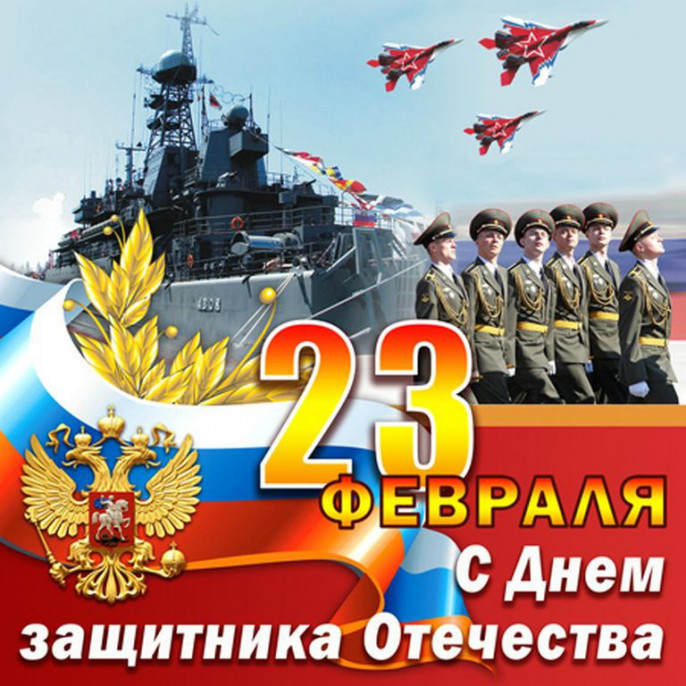 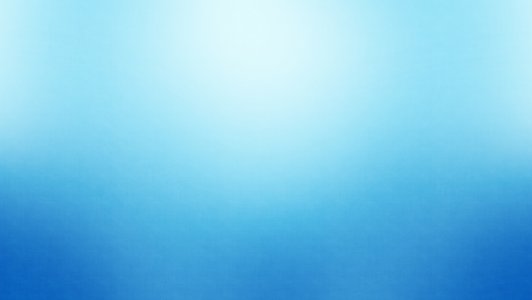 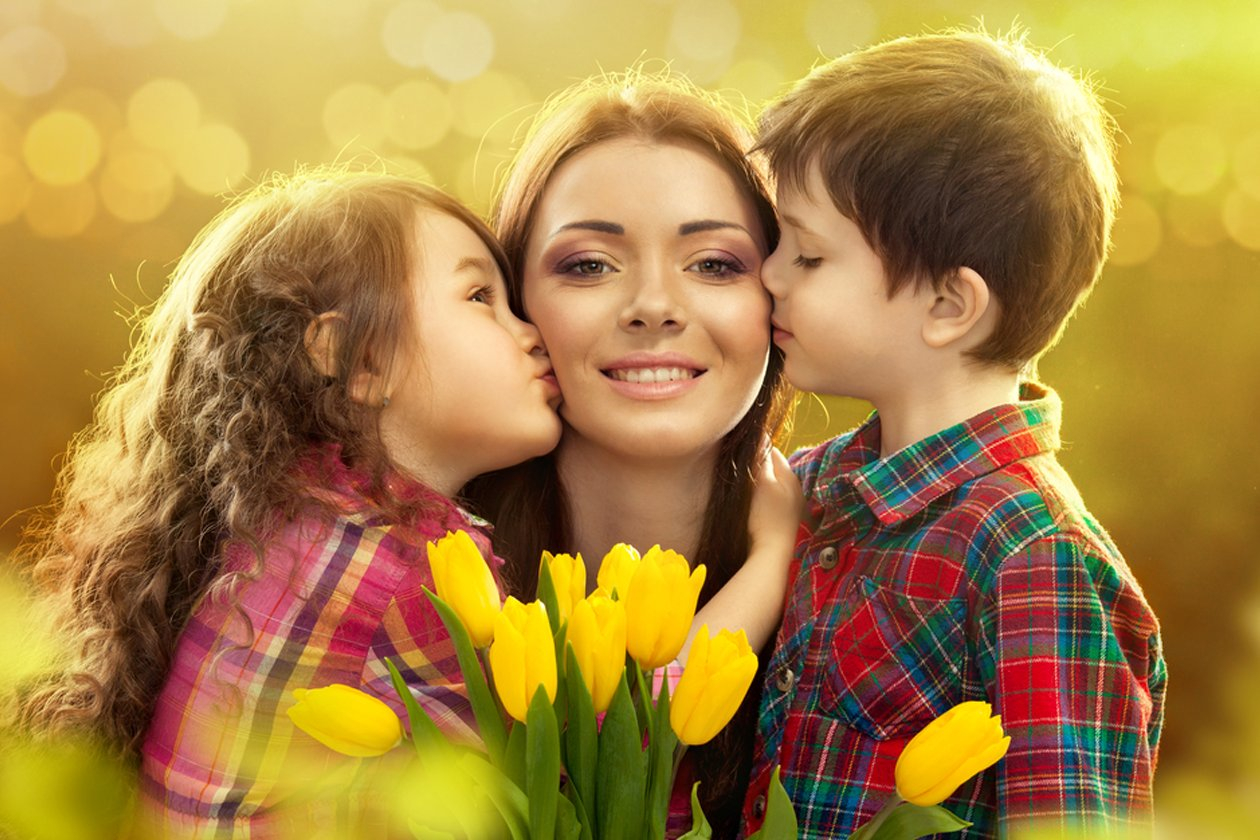 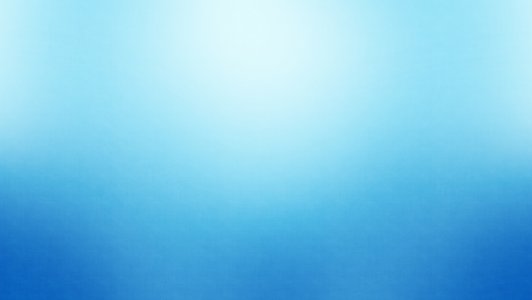 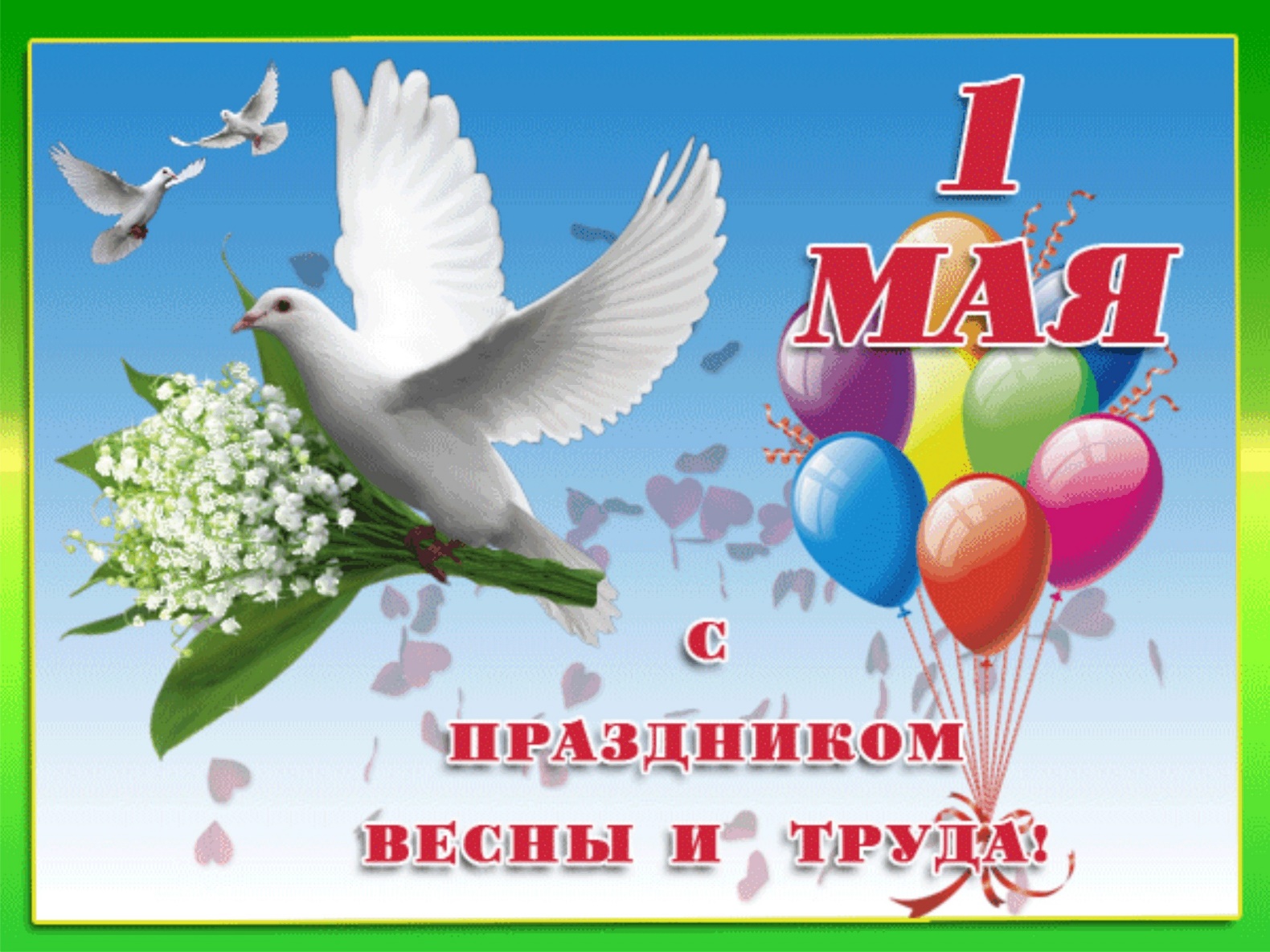 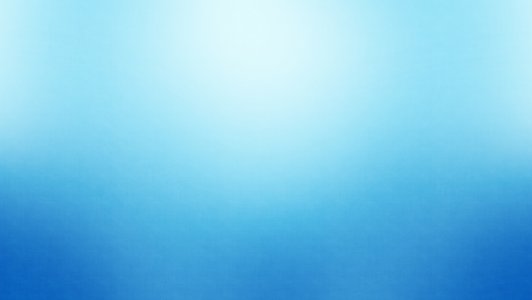 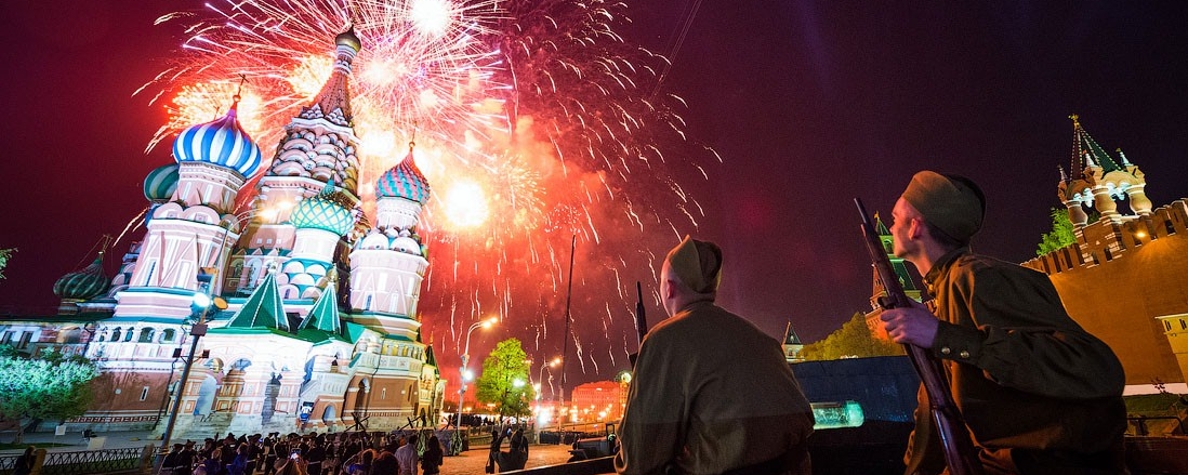 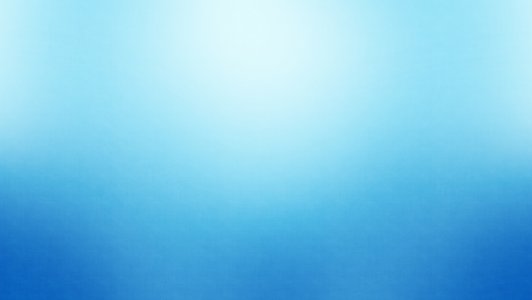 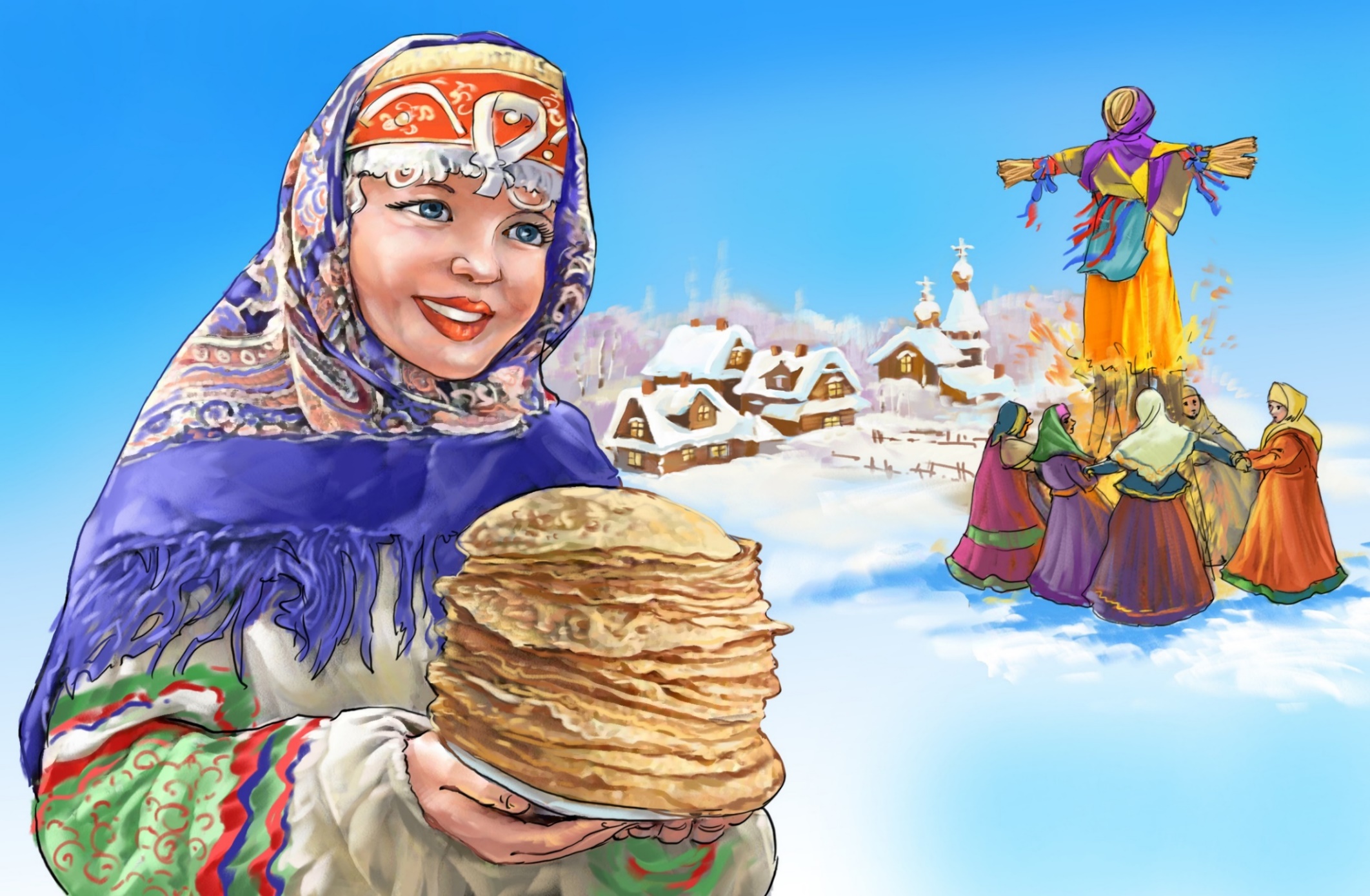 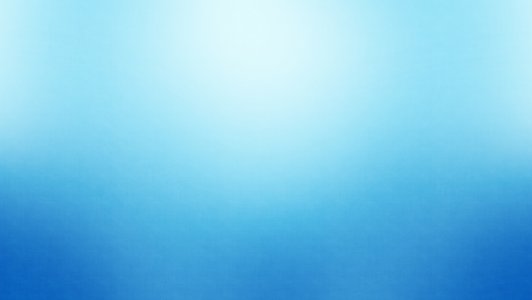 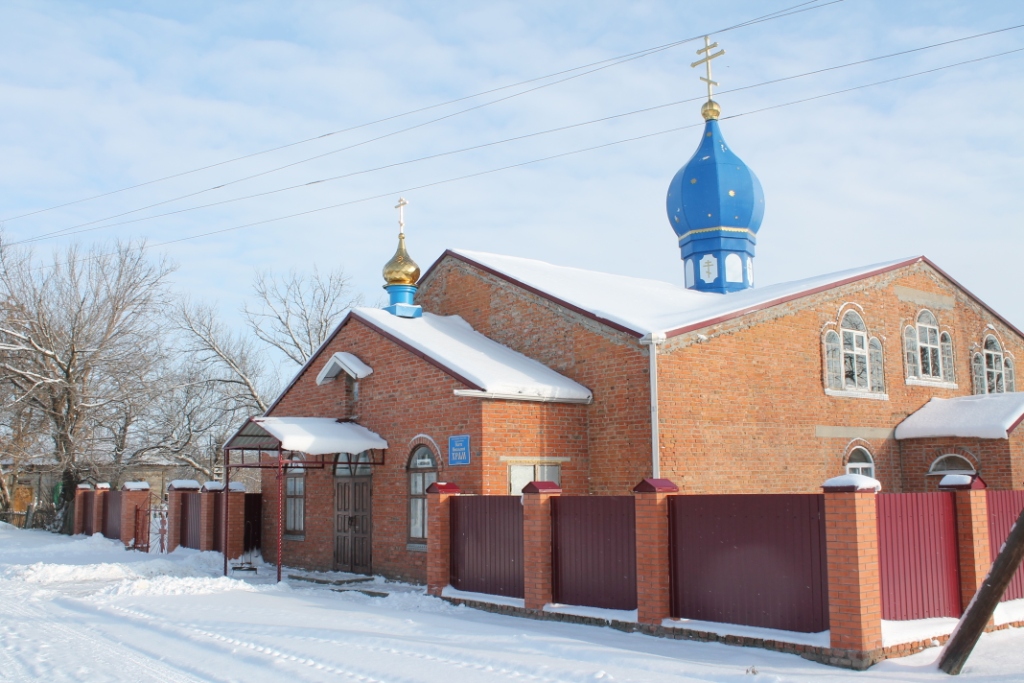 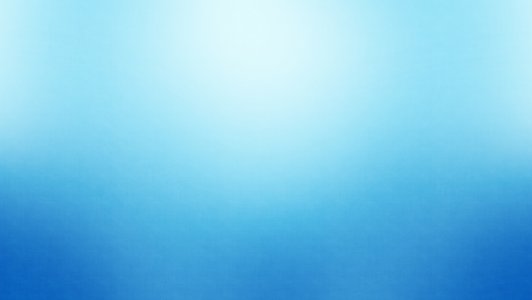 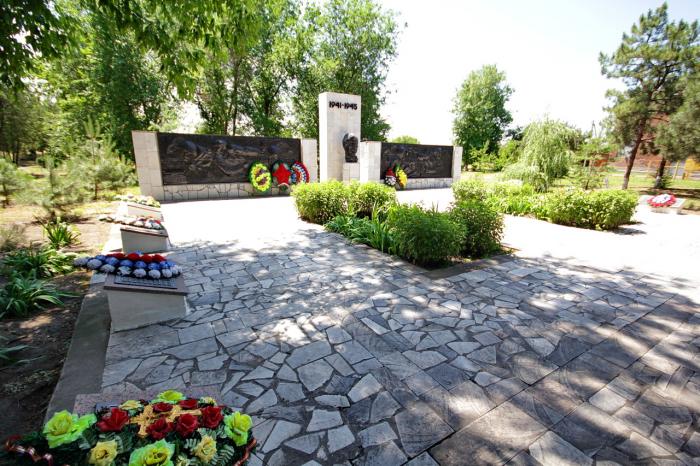 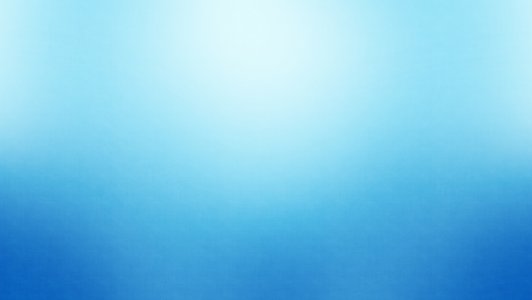 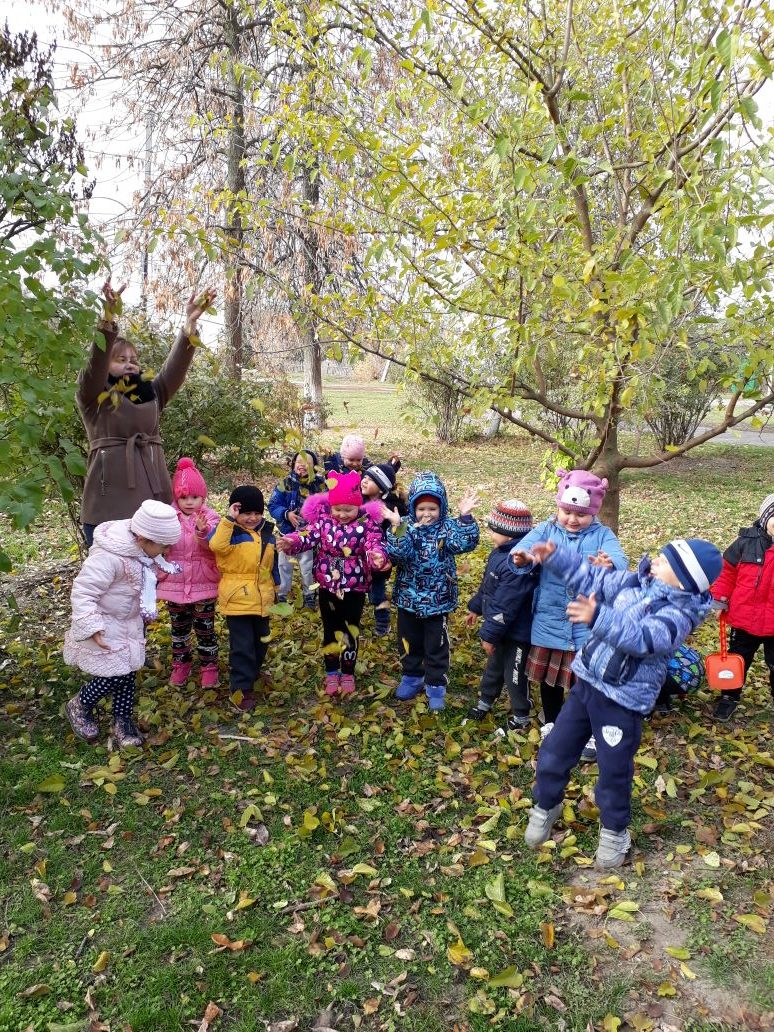 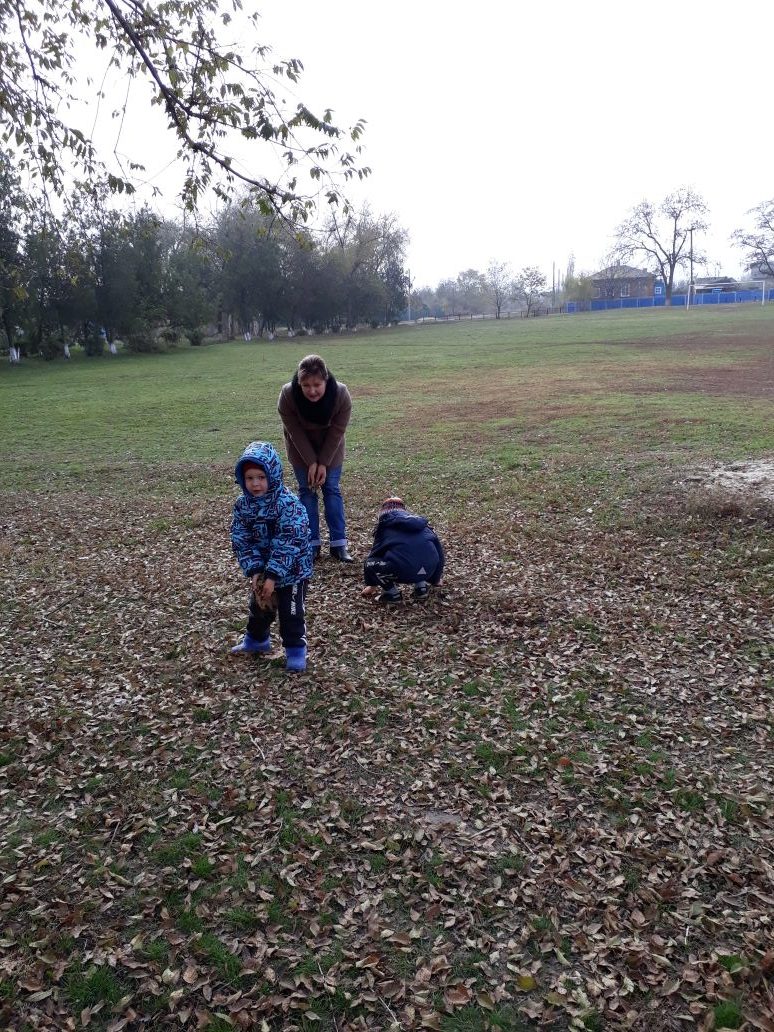 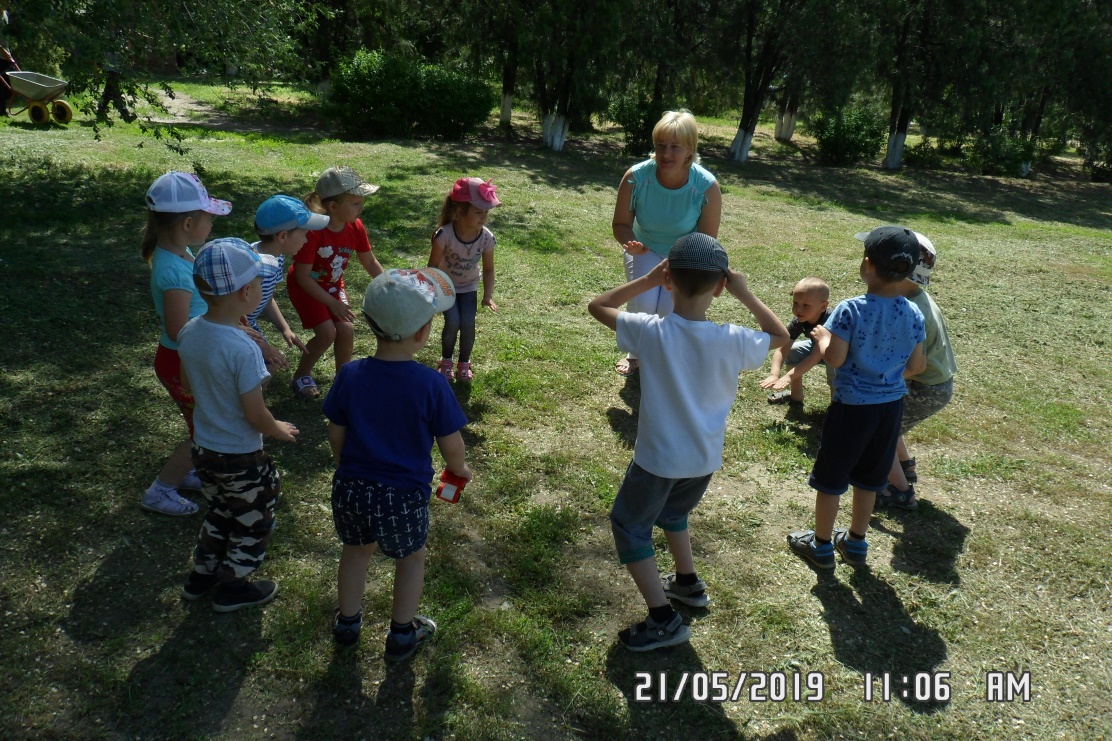 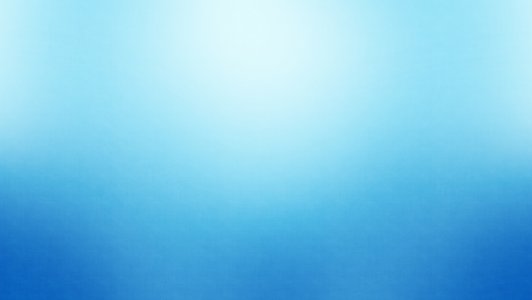 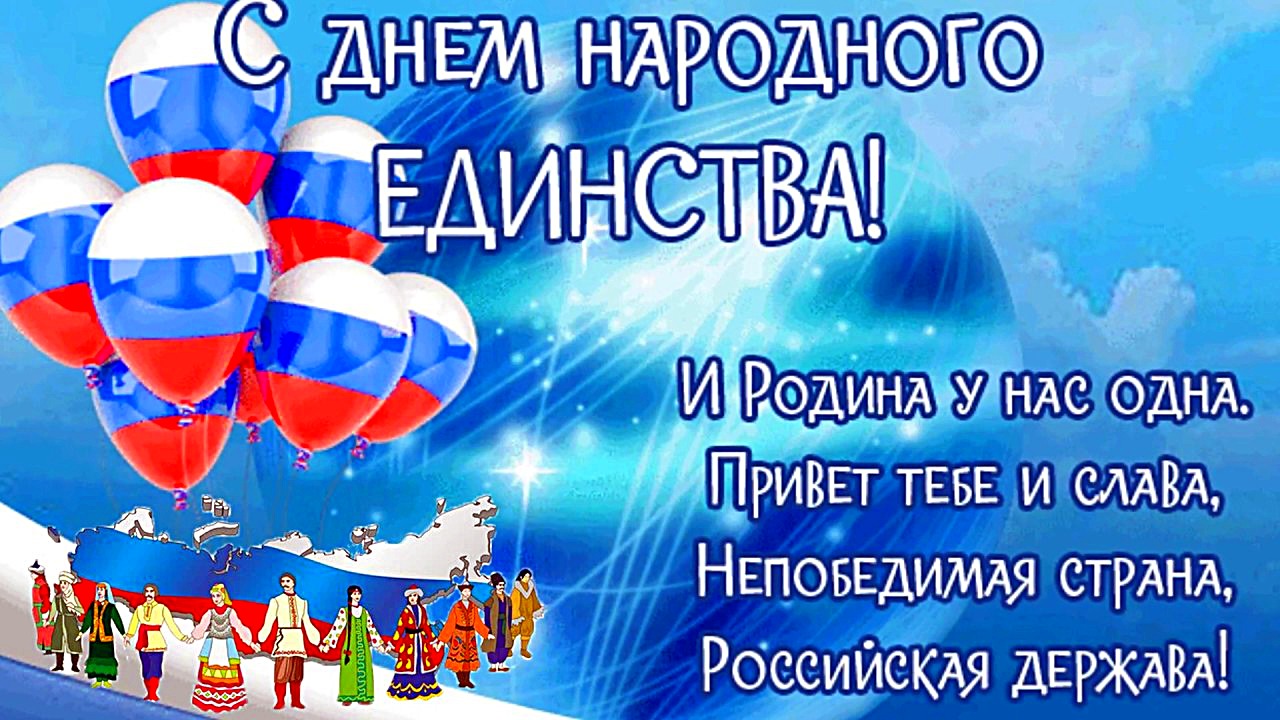